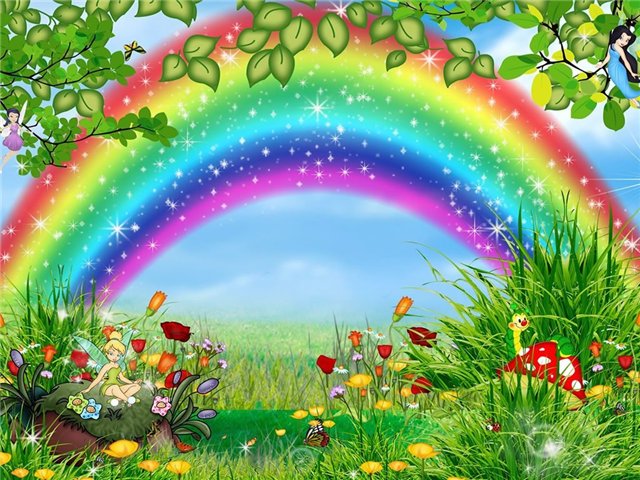 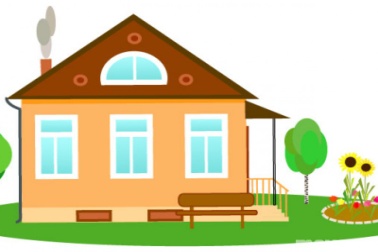 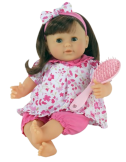 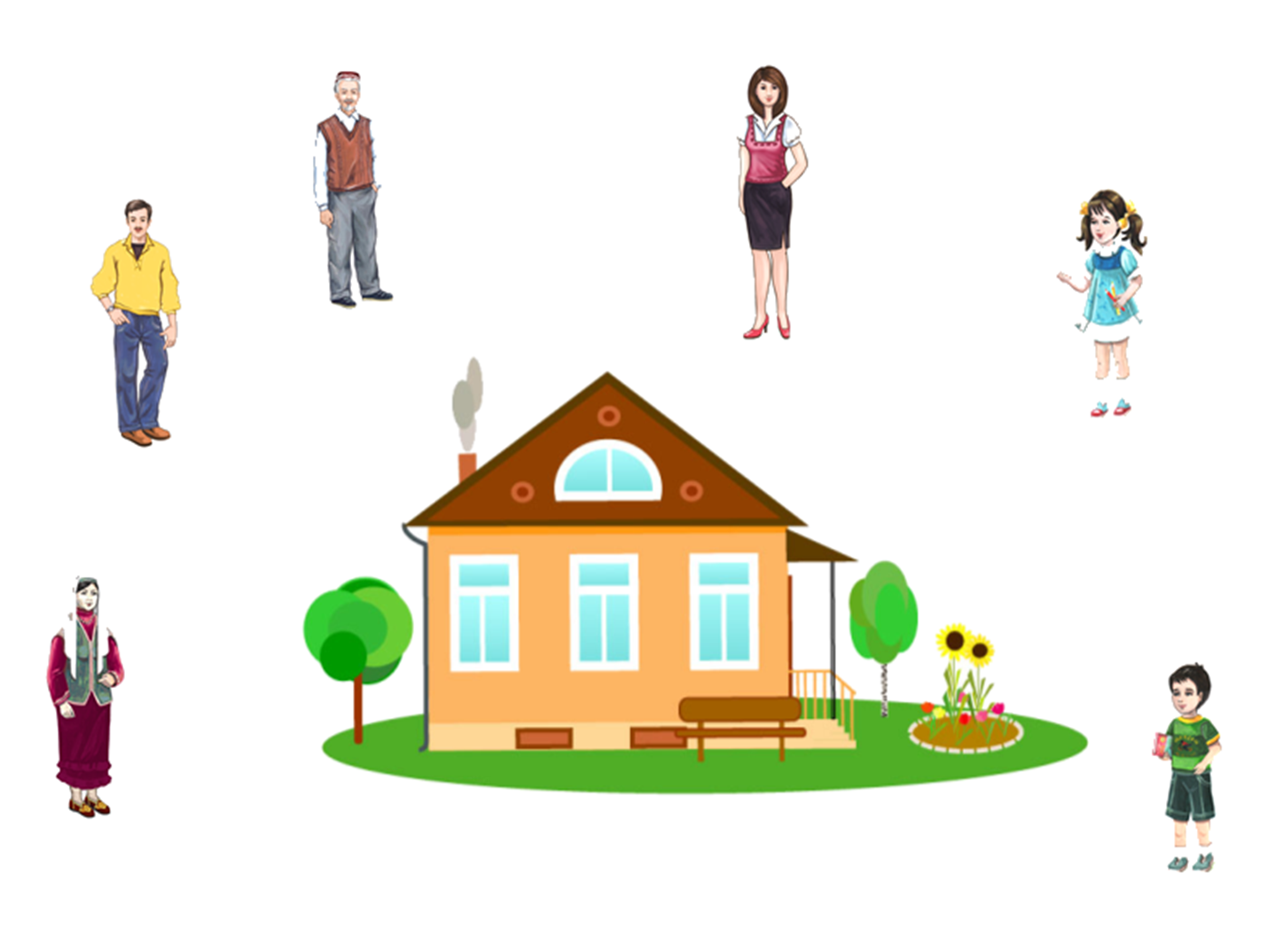 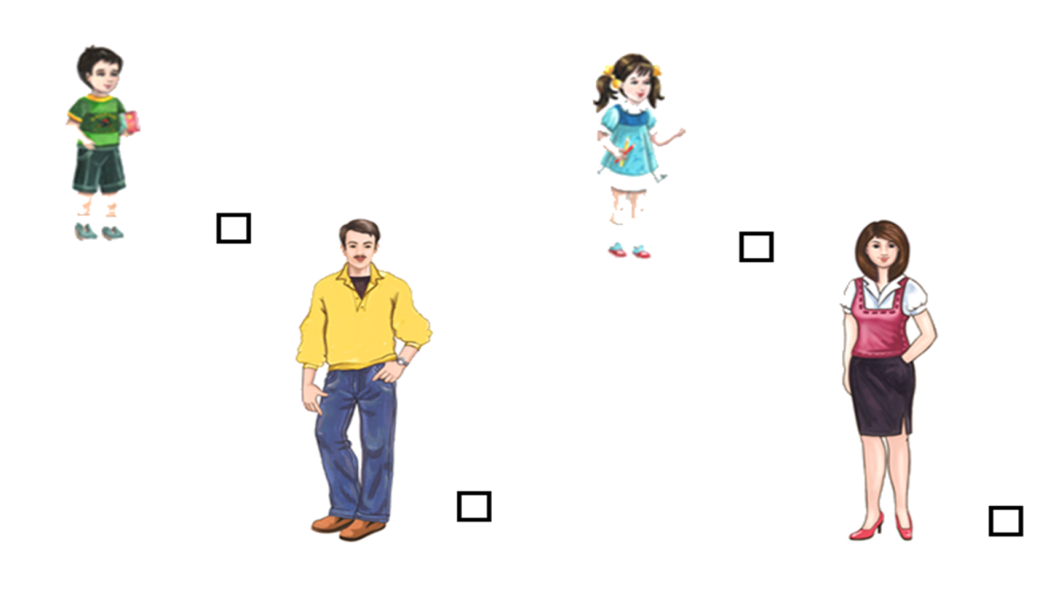 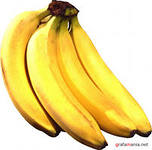 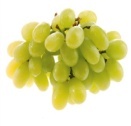 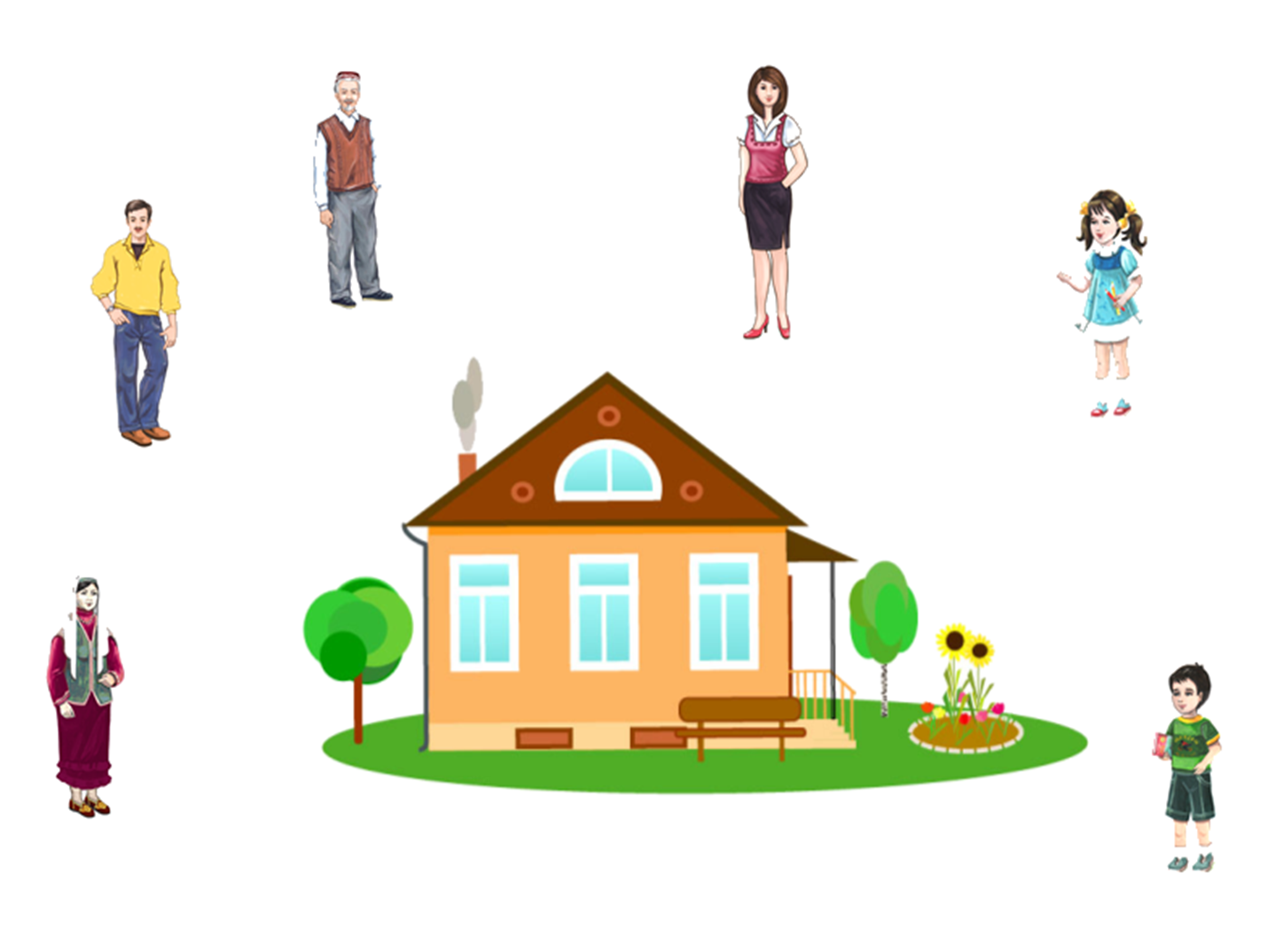 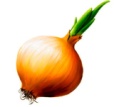 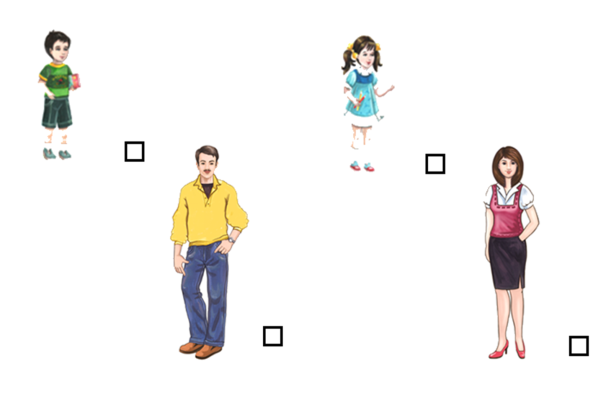 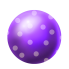 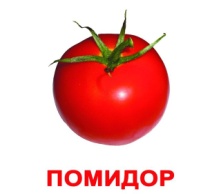 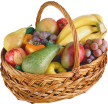 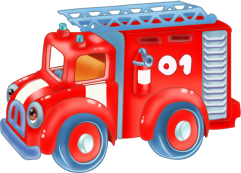 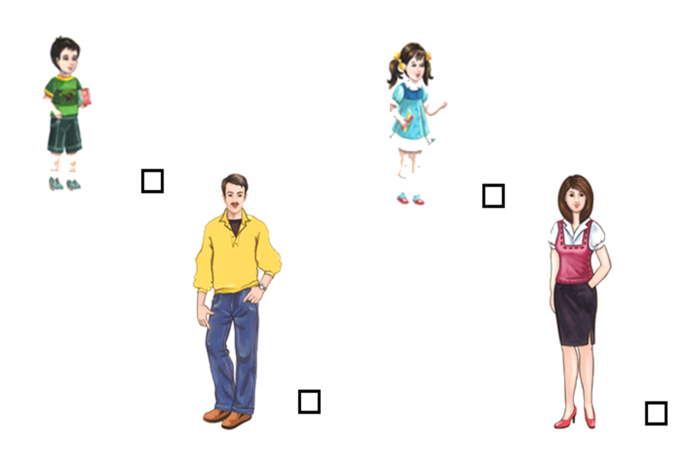 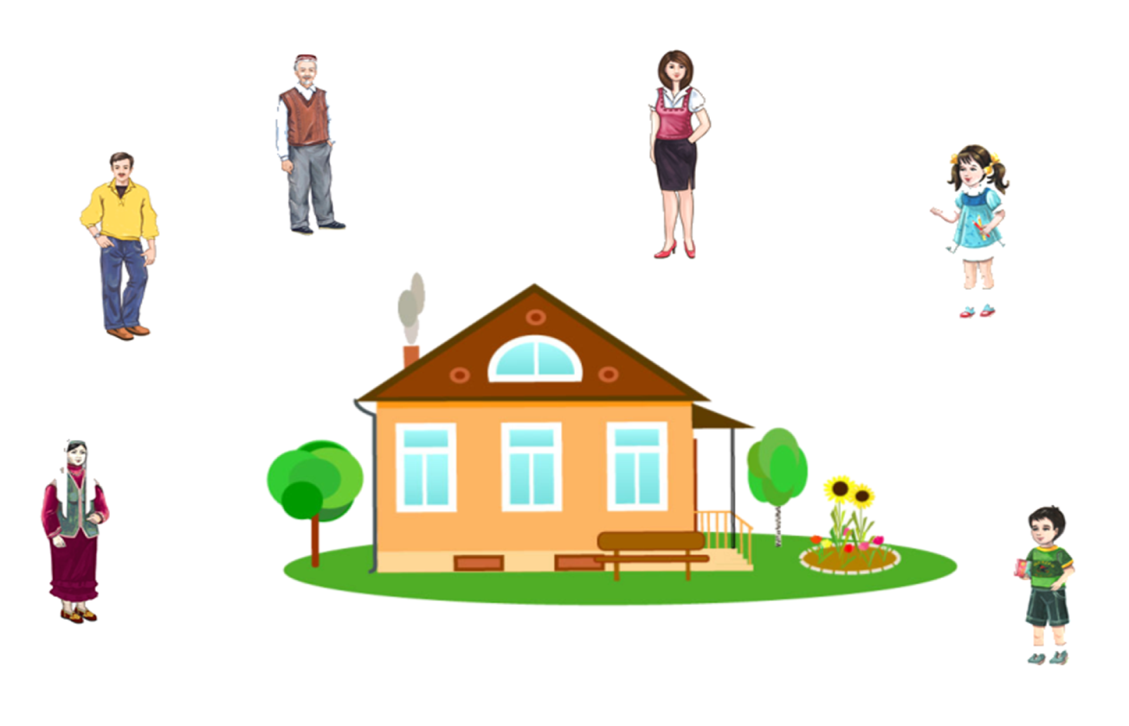 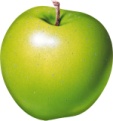 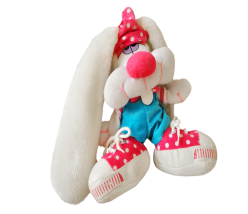 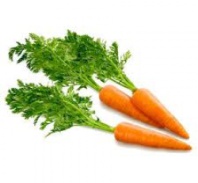 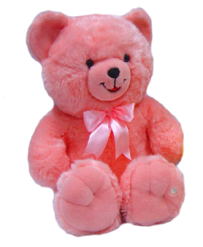 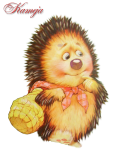 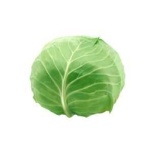 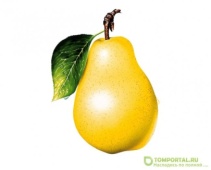 УЕНХАНӘ – ИГРОТЕКА
Дидактические настольные игры
 по закреплению слов в соответствии 
с лексическим минимумом УМК
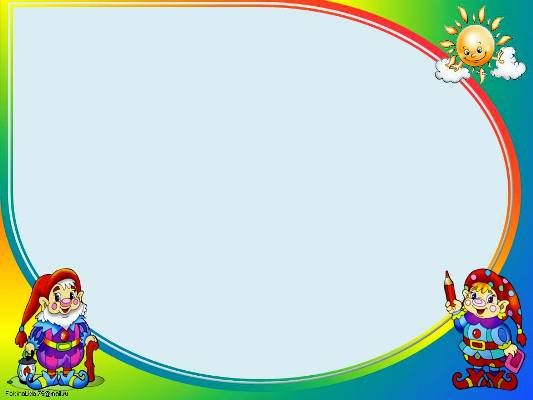 КЛЮЧЕВЫЕ ПОЛОЖЕНИЯ

 Одна из актуальных проблем в системе образования – это вопрос       овладения вторым языком. Научиться говорить на татарском языке – это       не только выучить слова и выражения, но и научиться жить в другом культурном пространстве. 
Изучение другого языка – это и знакомство с другой культурой, с праздниками и обычаями другого народа, сказками, детскими играми и фольклором.         Язык является самым сильным инструментом сохранения и развития нашего наследия.  Владение двумя государственными языками необходимо для успешной учебы, интеллектуального и личностного становления детей дошкольного возраста.
Свои чувства и переживания наиболее полно дети выражают через игру.  Игра является эффективной  и доступной формой деятельности при обучении детей татарской устной речи. Поэтому через игру дети легко и естественно усваивают язык. 
  Использование игровых методик, наглядности помогают поддерживать интерес детей к обучению второму языку и закреплению слов в соответствии с лексическим минимумом УМК.
  С помощью инновационной технологии авторским коллективом      педагогов МБДОУ «Детский сад «Радуга» (Миннегалиева А.И., Гончарова А.Ф., Л.Р. Габидуллина, Л.А. Тулынина) разработан  инновационный продукт  «УЕНХАНӘ-ИГРОТЕКА»,  состоящий из серий игр и игровых упражнений по образовательным областям с целью  закрепления слов в соответствии с лексическим минимумом УМК.
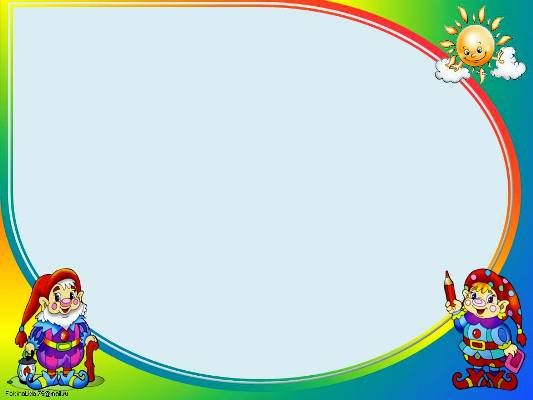 ДАВАЙТЕ ЗНАКОМИТЬСЯ
Игра для детей  4-5 лет 
Задачи:
1. Формировать умение детей отвечать на вопросы “Кто это? - Бу кем?”2. Развивать у детей диалогическую и монологическую речь.                                                                Обогащение и активизация словаря: Әти, әни, әби, бабай, апа, абый, кыз, малай3.Вызывать  интерес к татарскому языку.

Диалог между воспитателем и детьмиВоспитатель : - Бу кем?Ребенок : - Әни, (бабай, әби, әти, кыз,  малай). 			     ПРИГЛАСИ  В ДОМ
		                           Игра для детей  4-5 лет 
Задачи:
1.Познакомить детей с новыми словами, активизировать их в речи. 2.Вводить в активную речь слова,  обозначающие действия.3.Воспитывать любовь и уважение к членам семьи.
	Ход игры: ребенок показывает карточку с изображением одного из членов 	семьи, и приглашает его в дом.  	Речевой образец: “Әни, кил монда”. “Әти, кил монда”.  “Бабай, кил монда”. 
	“Әби, кил 	монда”. “Кыз, кил монда”. “Малай, кил монда”.
Моя семья 
  Минем гаиләм
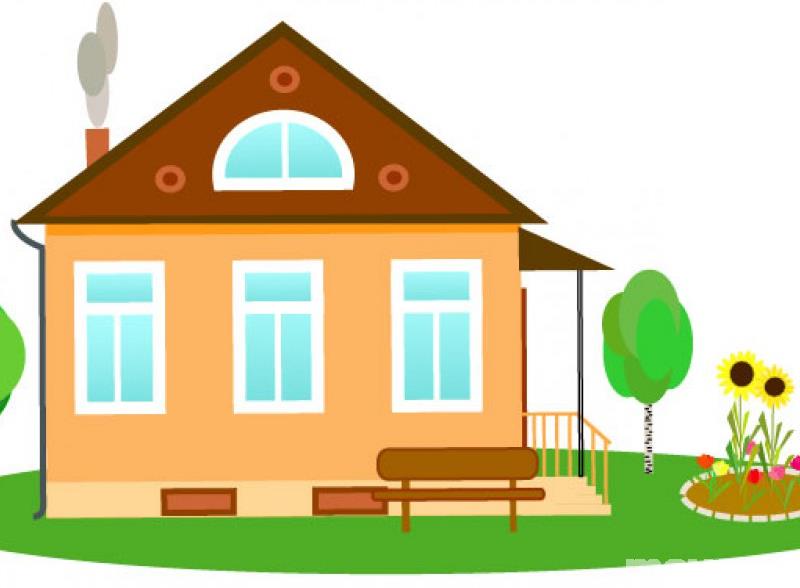 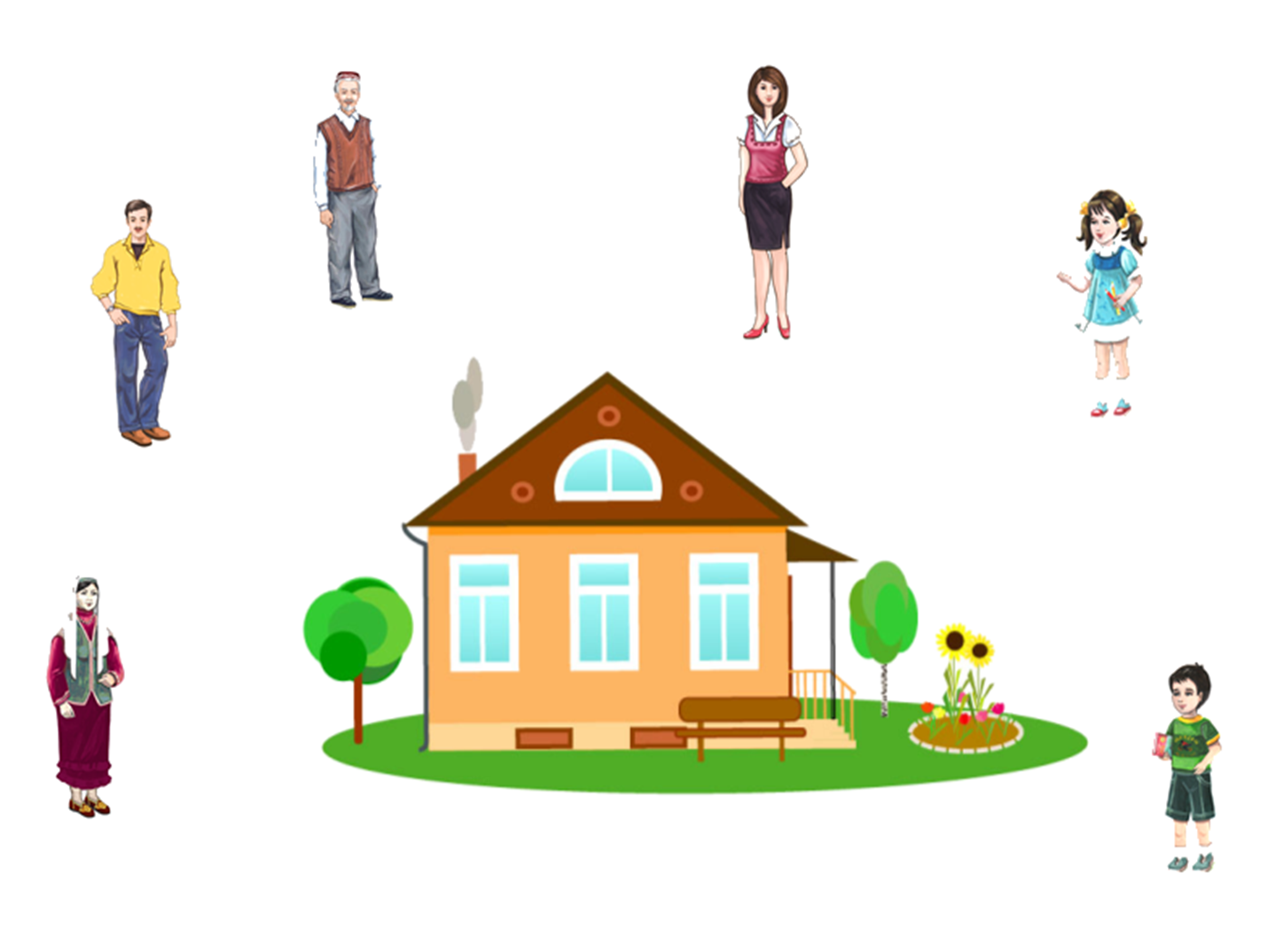 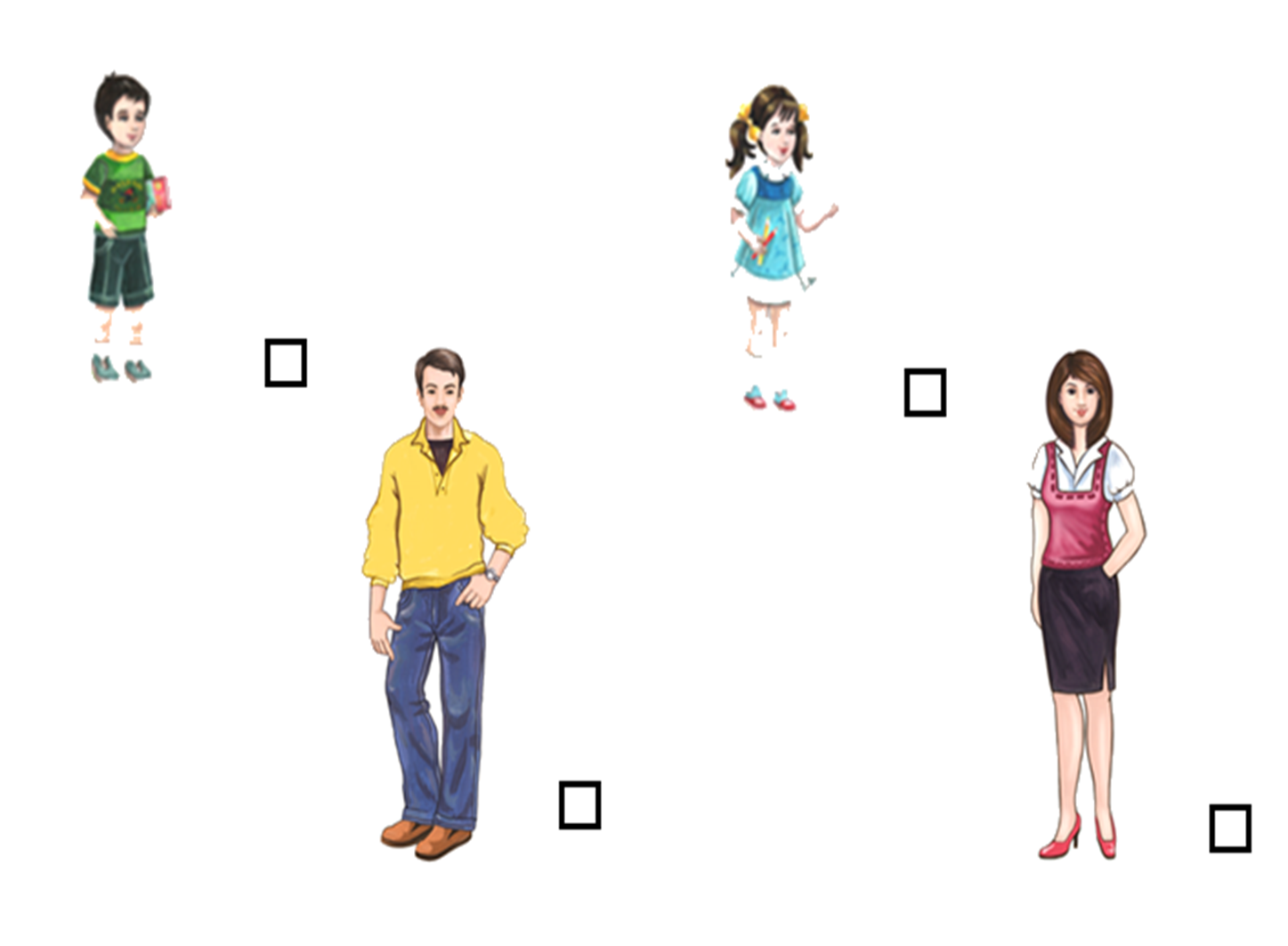 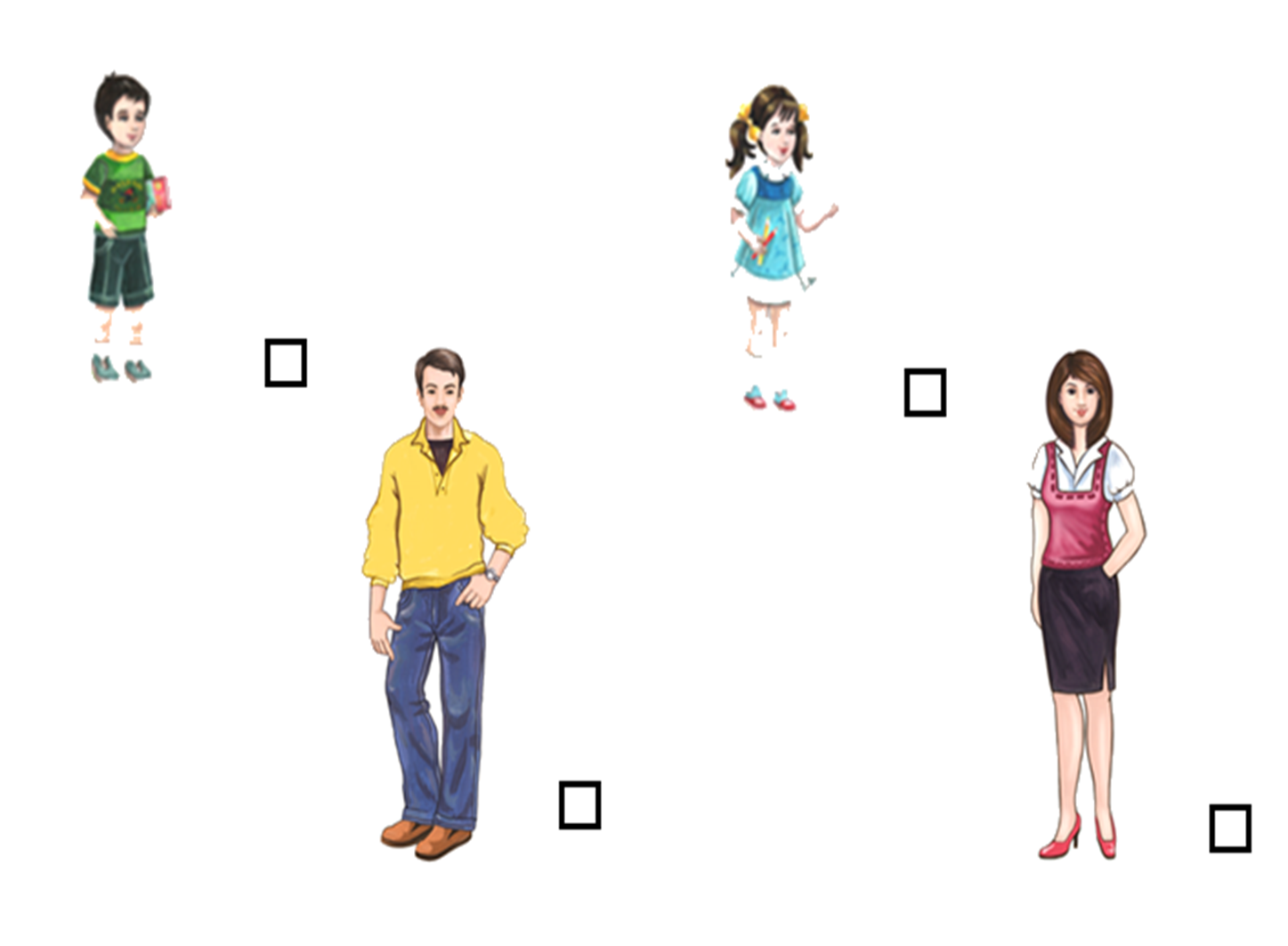 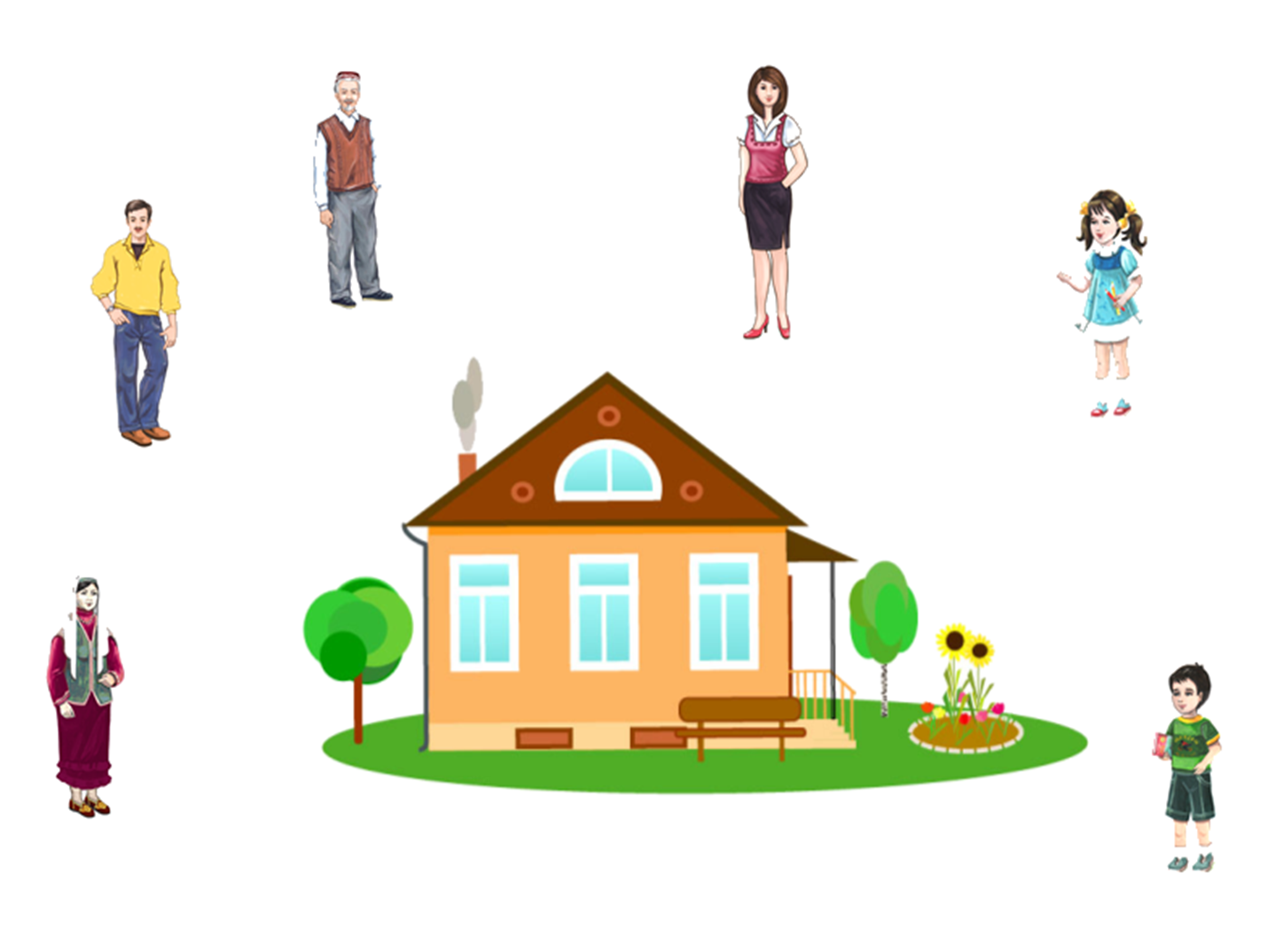 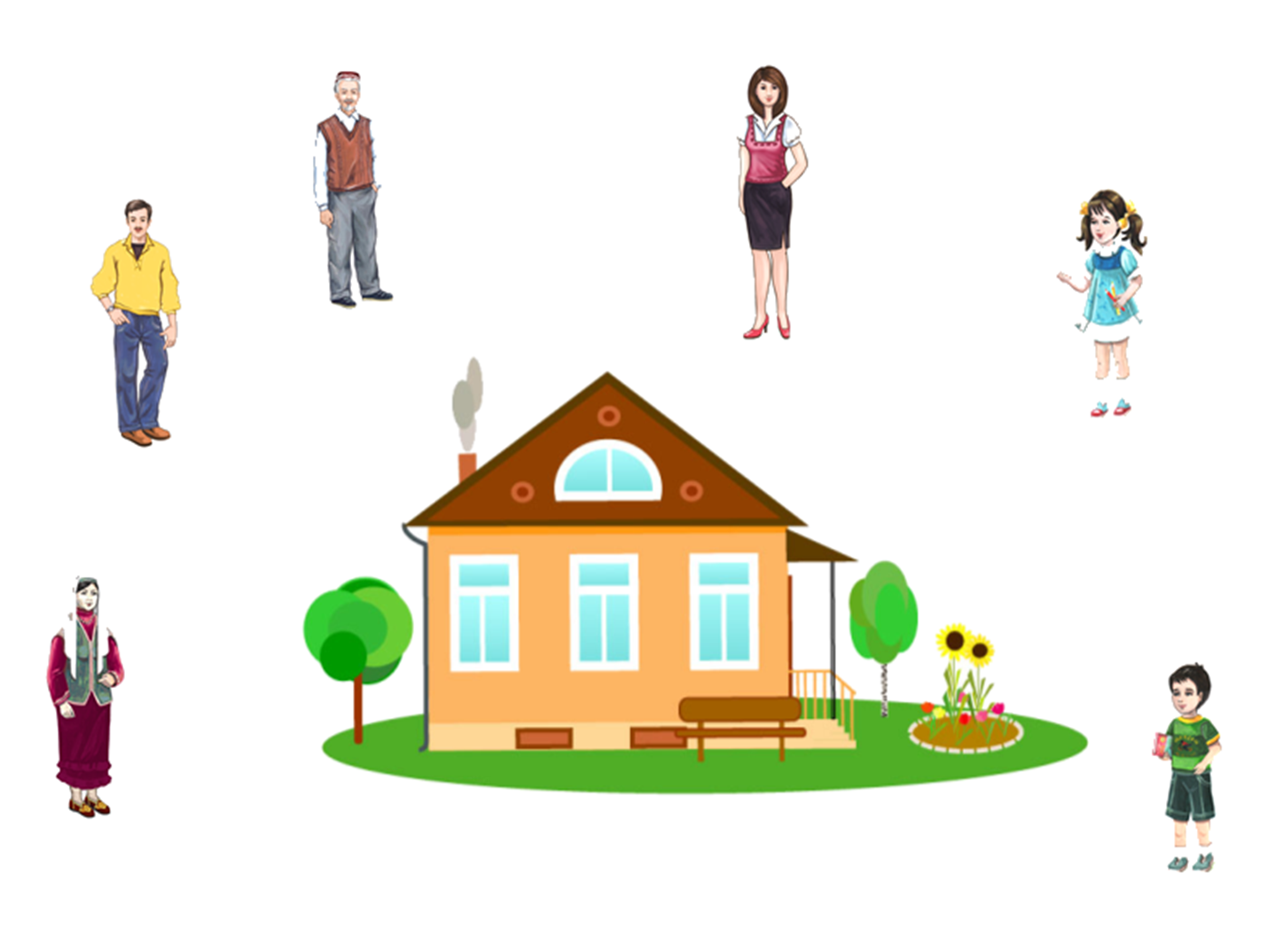 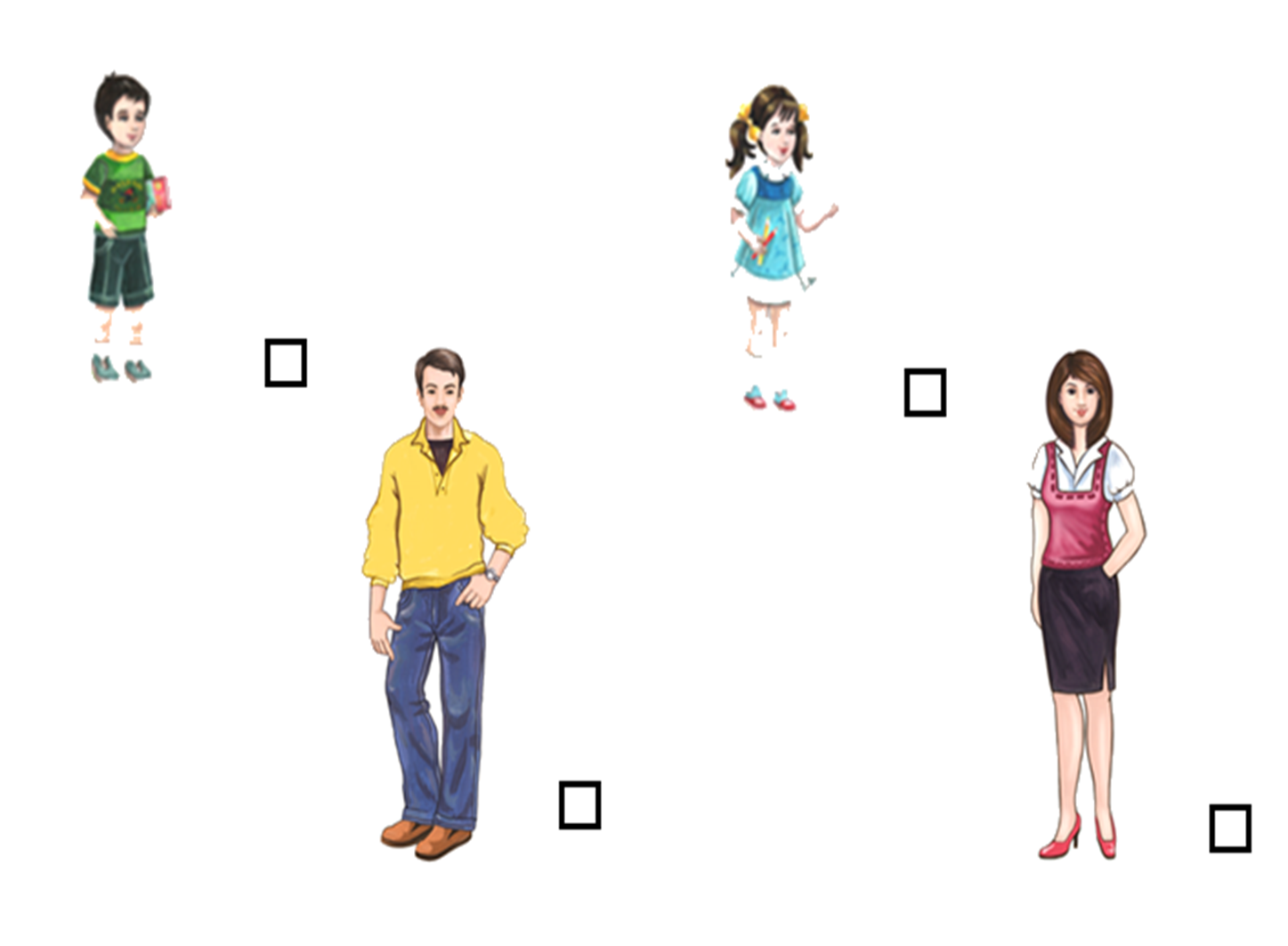 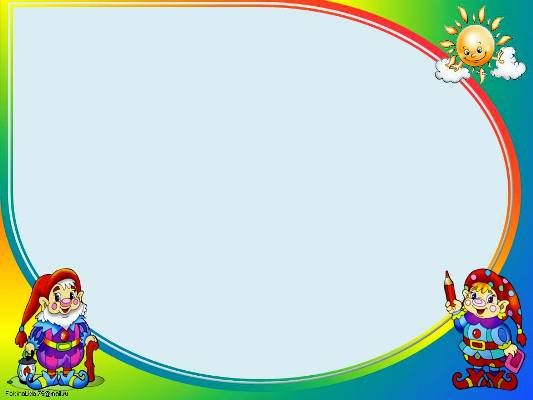 МОЯ ЛЮБИМАЯ ИГРУШКА
     Игра для детей  4-5 лет 
Задачи:
 1.Формировать умение детей отвечать на вопросы: “Кто это? - Бу кем?”, “Это что? - Бу нәрсә?” 
 2.Участие детей в диалогах. Обогащение и активизация словаря: Бу кем? Бу нәрсә?
 3.Вызвать у детей интерес к татарскому языку.
  Диалог между воспитателем и детьми:
Воспитатель : -Бу нәрсә?   
Ребенок: -Куян, аю , туп, курчак, машина, керпе. 

			ПОДАРКИ КО ДНЮ РОЖДЕНИЯ Маши и Медведя
                                           		 Игра для детей  5-6 лет.
Вариант I 
Задачи: 1. Закрепить названия игрушек.
2.Согласовать существительные с прилагательными
“Бу нәрсә? -  Это что?” “ Нинди? – Какой?” 
3. Воспитывать выразительность речи.
    Диалог между воспитателем и детьми, между детьми.
		Саша: -Бу нәрсә?
		Даша: -Курчак.
		Саша: -Курчак  нинди?
		Даша: -Матур, зур(кечкенә), чиста.   

Вариант II
		Предложить в подарок Медведю большие игрушки, а Маше –маленькие. 
		Задачи: формировать умение детей сравнивать предметы по величине; 				активизация словаря: Зур-большой, кечкенә- маленький
Моя любимая игрушка
Минем яраткан уенчыкларым
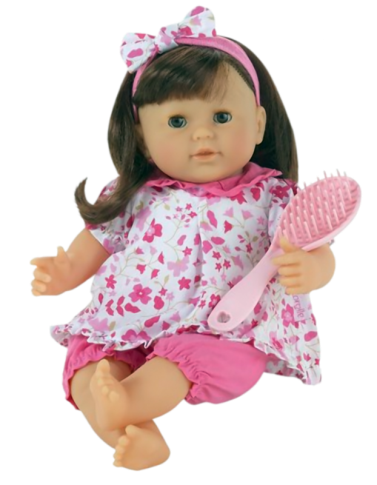 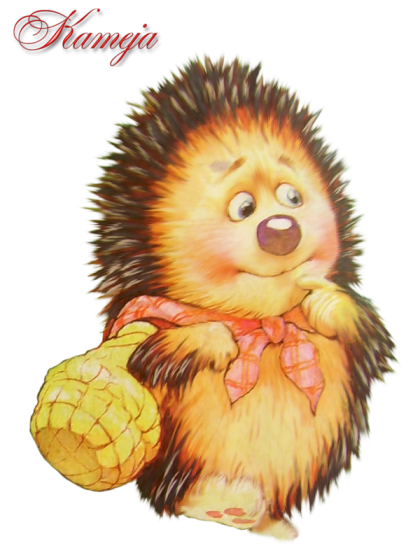 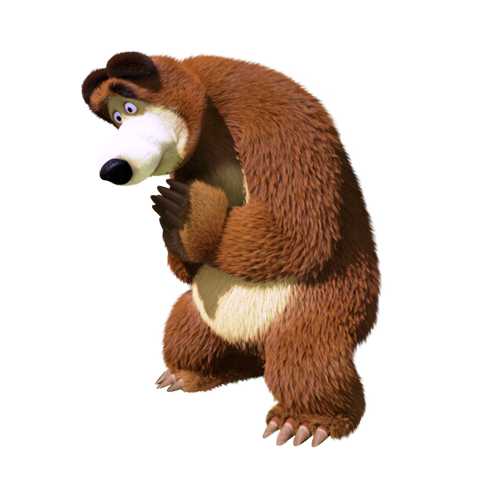 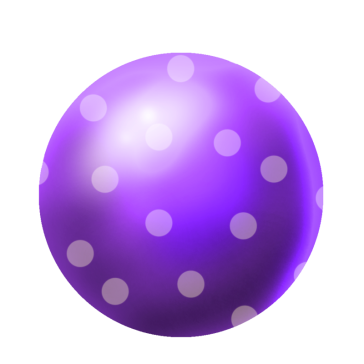 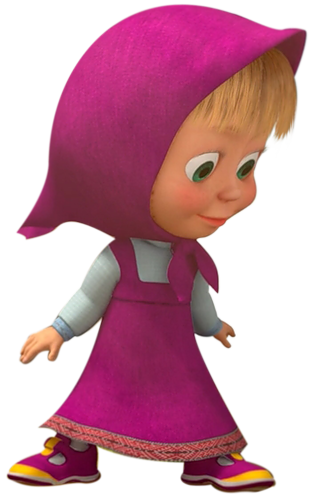 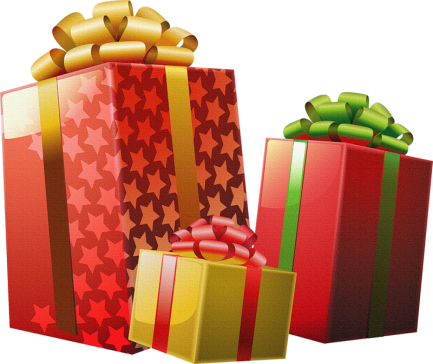 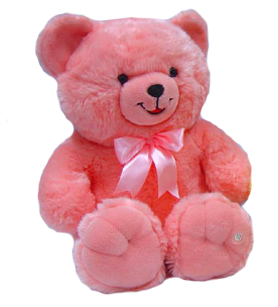 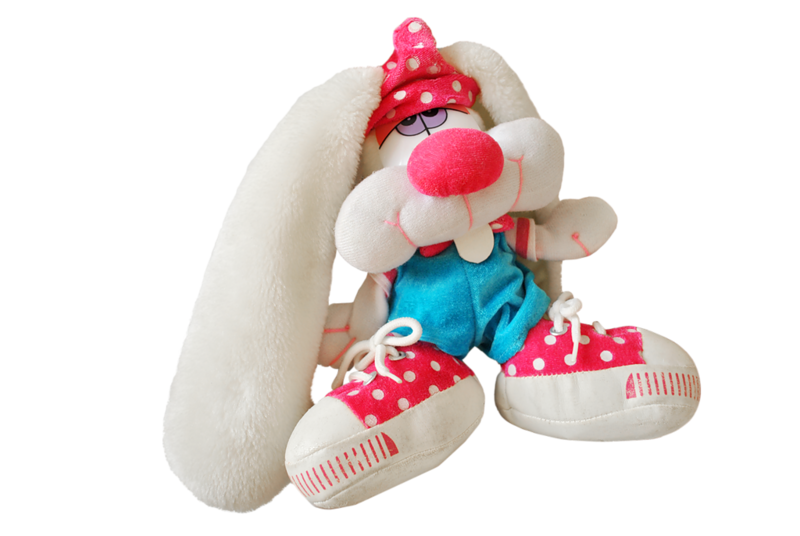 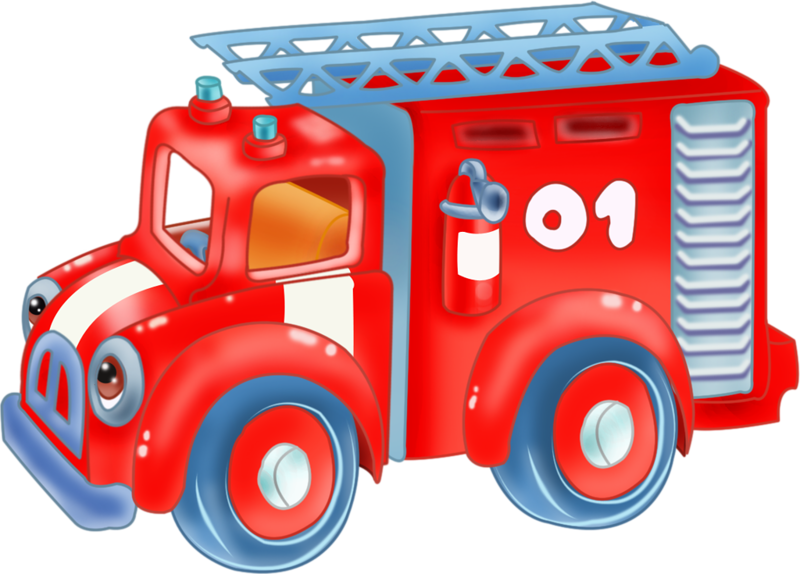 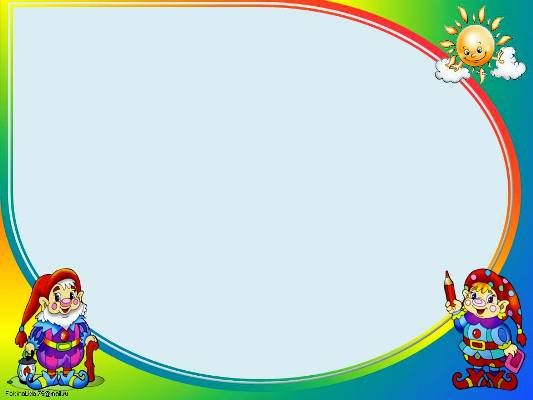 ЧТО ЕСТЬ В ШКАФУ?
Игра для детей  4-5 лет 

Задачи:
 1. Знакомить с названиями одежды. 
 2. Расширять запас слов, согласовать  существительные с прилагательными “Бу нәрсә? –
 Это что?” “ Нинди? – Какой?”
3. Вызвать желание детей говорить  на татарском языке.
Обогащение и активизация словаря:  күлмәк,чалбар. 
Цвета: сары-желтый, кызыл-красный, яшел- зеленый, зәңгәр- синий.

ОДЕНЬ МАШУ НА ПРОГУЛКУ

 Задачи:
1. Закрепить названия одежды
2. Расширять запас слов, обозначающих названия предметов, действий, признаков. 
3. Посредством  создания игровых ситуаций вызвать желание детей
 говорить на татарском языке. Обогащение и активизация словаря: одежда - кием,  одень – ки, сними-сал
Ход игры: предложить ребенку  одеть, а затем раздеть куклу.
.
Что есть в шкафу?
Шкафта нәрсә бар?
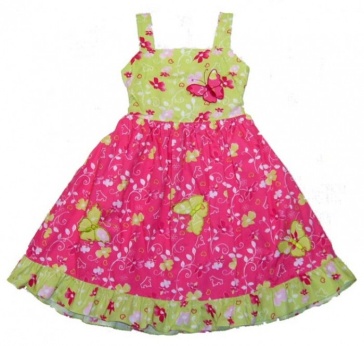 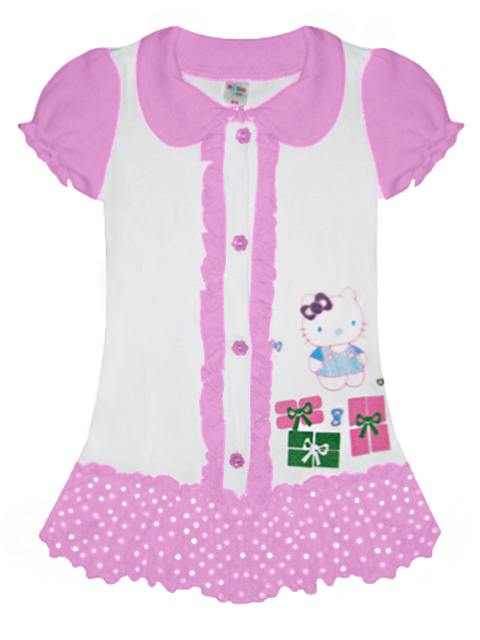 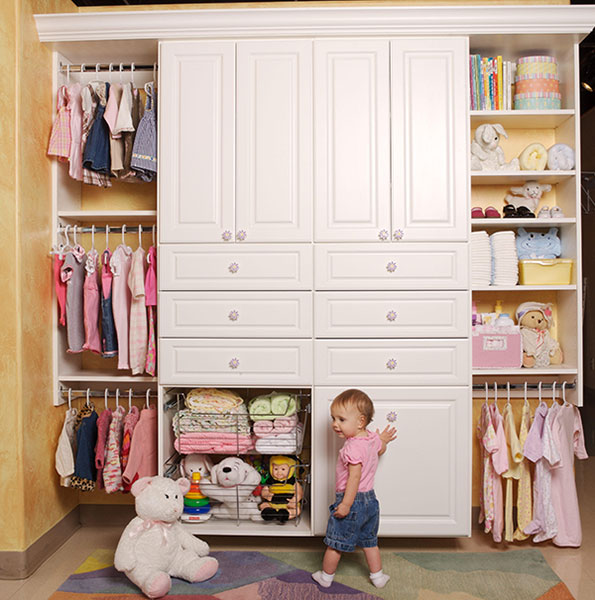 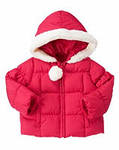 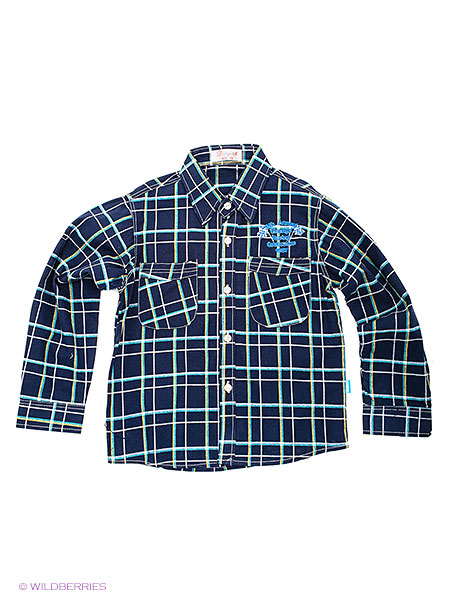 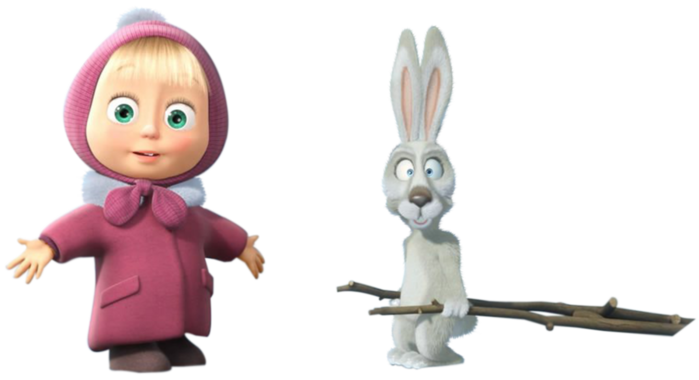 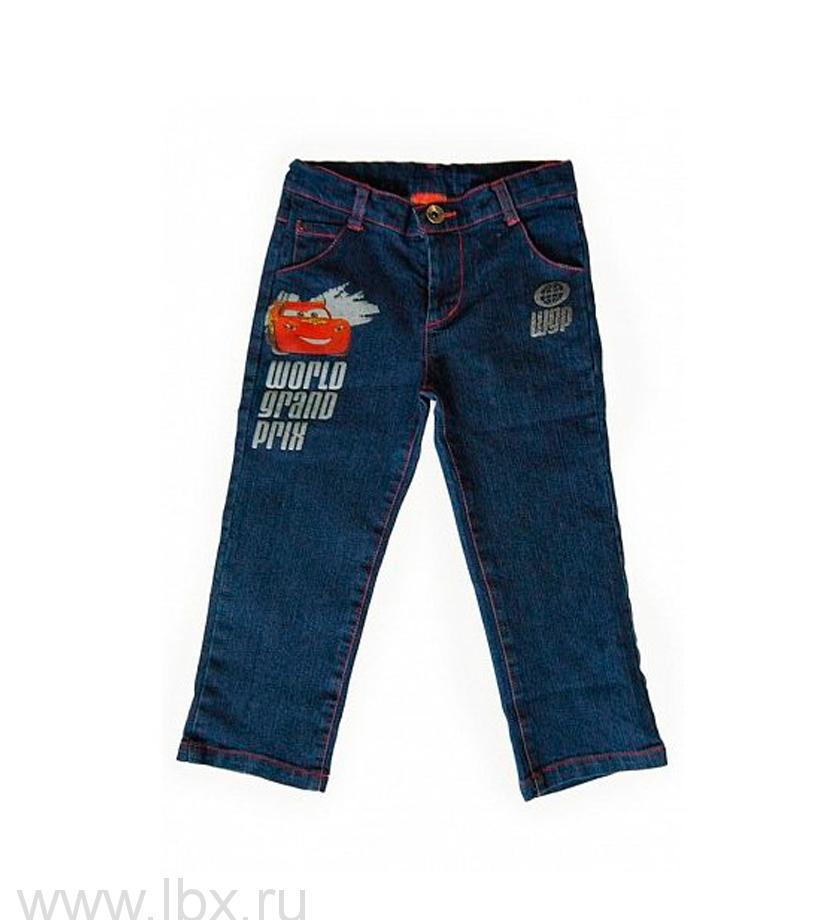 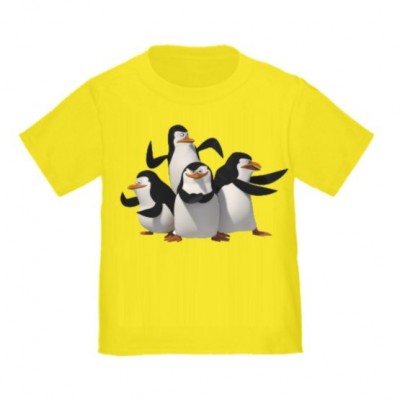 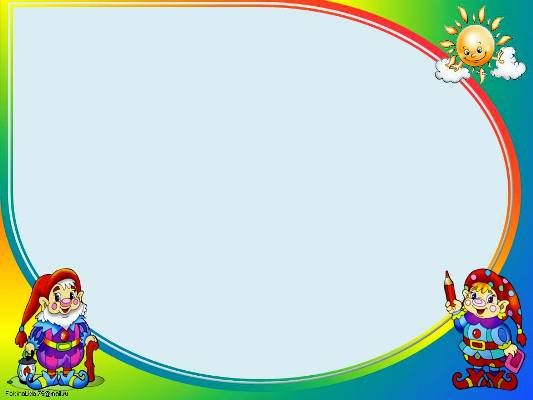 ДОМАШНИЕ ЖИВОТНЫЕ                                                                   
 Игра для детей  4-5 лет 
Задачи:
 1.Закреплять названия домашних животных.
2. Развивать речь детей; пополнять и активизировать словарь словами: песи, эт, ат, кәҗә, каз, 
тавык, куян. 
3.Вызвать  интерес к татарскому языку.Диалог между воспитателем и детьмиВоспитатель : -Бу кем?Ребенок : -Бу песи, зт, ат, кәҗә, каз, тавык, куян. 
      КТО ЛИШНИЙ?
Задачи:
 1.Закреплять названия домашних и диких  животных.
2.Развивать речь детей, мышление. 
3.Посредством  создания игровых ситуаций, вызвать желание детей говорить  
на татарском языке. 
Обогащение и активизация словаря: аю, бүре, куян, керпе
Ход игры: дети называют лишнее животное в каждом ряду и объясняют свой выбор.

 ДАВАЙТЕ ПОИГРАЕМ!

 Игра для детей  6 лет  
		Задачи:
		1.Расширять запас слов , согласовать  существительные с действием.
  	 	2. Совершенствовать  диалогическую и монологическую  речь. 
     	                3.Формировать умение детей составлять простые предложения.   
                                 Обогащение и активизация словаря: “Нишли? –Что делает?”
                                  (Ашый, эчә, утыра, басып тора, сикерә, уйный, йөгерә, юа,
                      	 йоклый, кия,  сала, чана шуа, җырлый, бии, китап укый, рәсем ясый).
        		 	Ход игры: при  помощи пиктограммы ответить на вопрос:“Нишли?
			 –Что делает?”  животное  изображенное на картинке 
                                    	Речевой образец: -Куян сикерә; -Аю йоклый; - Бүре утыра.
.
Домашние животные
            Йорт хайваннары
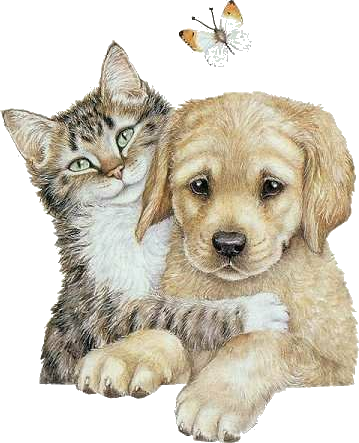 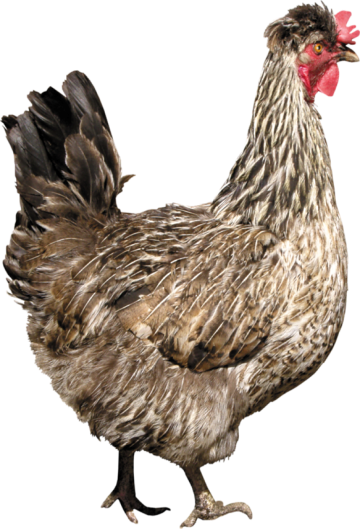 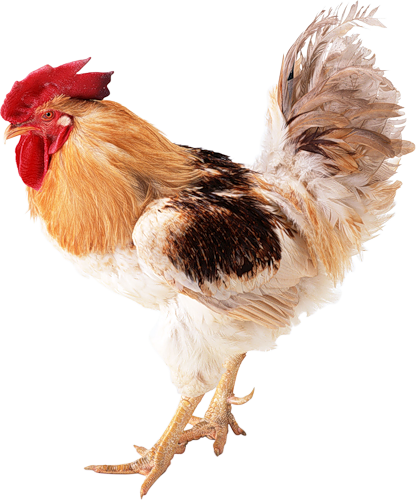 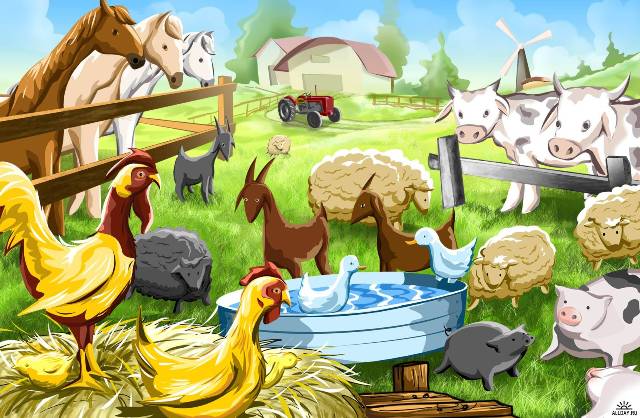 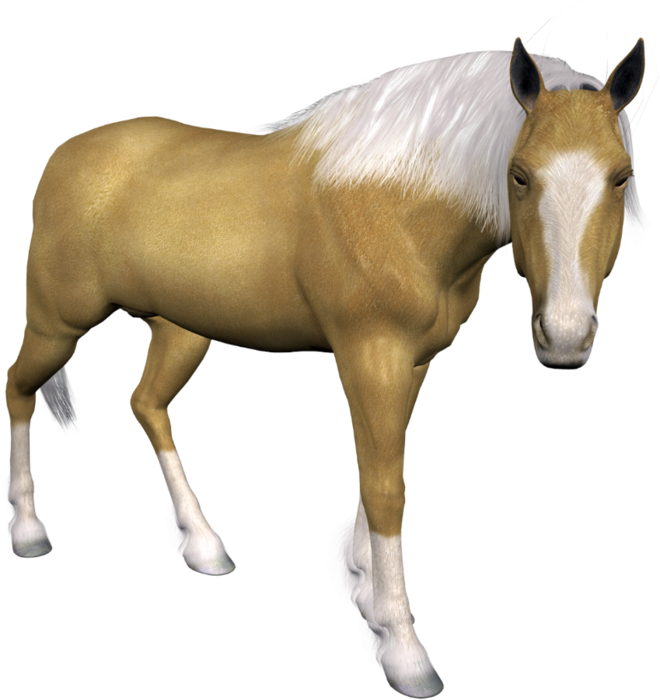 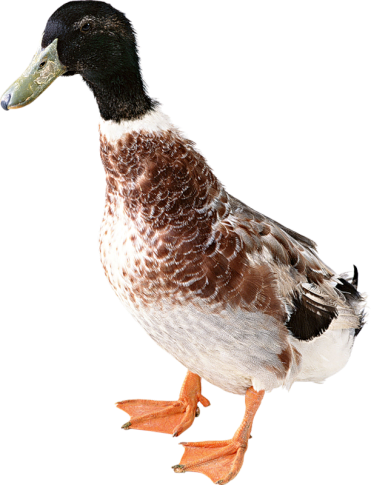 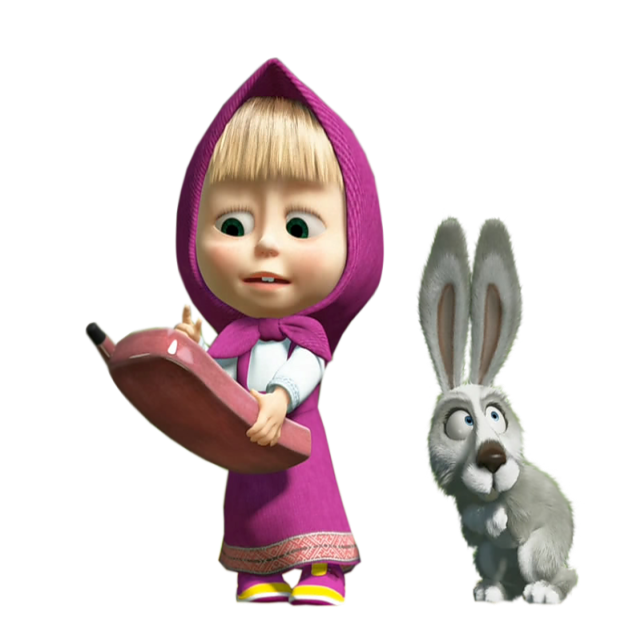 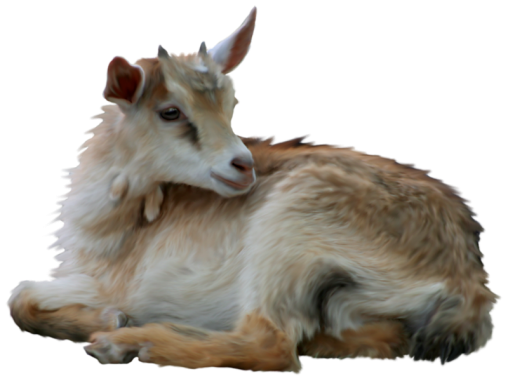 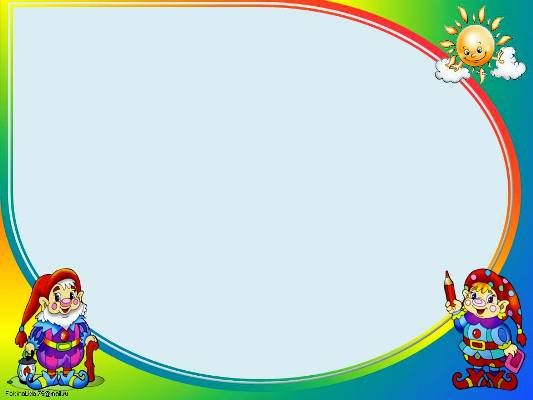 СОБИРАЕМ УРОЖАЙ
  Игра для детей  4-5 лет
Вариант I
Задачи: 1.Закрепить названия овощей, фруктов;
 2.Формировать умение детей отвечать на вопросы: “Это что? - Бу нәрсә?” 
 3. Развить у детей диалогическую , вызвать у детей интерес к татарскому языку.
 Обогащение и активизация словаря: Бу нәрсә? Алма, груша, әфлисун
 Диалог между воспитателем и детьми: Воспитатель : - Бу нәрсә?   
			     Ребенок: - Алма, груша, әфлисун

Вариант II 
Игра для детей  5-6 лет
Задачи: 1.Расширять запас  слов.
2.Совершенствовать  диалогическую и монологическую  речь. 
 Обогащение и активизация словаря:  “Бу нәрсә? Нинди? Ничә? – Это что? Какой? Сколько?”                    
3. Воспитывать выразительность речи.
Диалог между воспитателем и детьми, между детьми).
	Маша: -Бу нәрсә?
	Саша: -Бу кишер (суган, бәрәңге, кыяр, кәбестә,алма).
	Маша: -Нинди кишер?
	Саша:  -Тәмле (баллы), зур (кечкенә), чиста (пычрак) кишер.
	Маша: -Ничә кишер?
	Саша: -Бер ( ике, өч, дүрт, биш, алты, җиде,сигез, тугыз, ун) кишер.

ЧЕТВЕРТЫЙ ЛИШНИЙ
 Игра для детей  5-6 лет

      		Задача: 1.Закреплять названия овощей, фруктов.
		              2. Развивать логическое мышление.                                               
                               	              3.Посредством  создания игровых ситуаций, вызвать желание детей 
                       	                говорить  на татарском языке. 
                        		Ход игры: дети рассматривают ряд картинок, называют лишний
				 предмет и объясняют, почему он лишний.
.
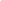 Собираем урожай
   Уңыш җыябыз
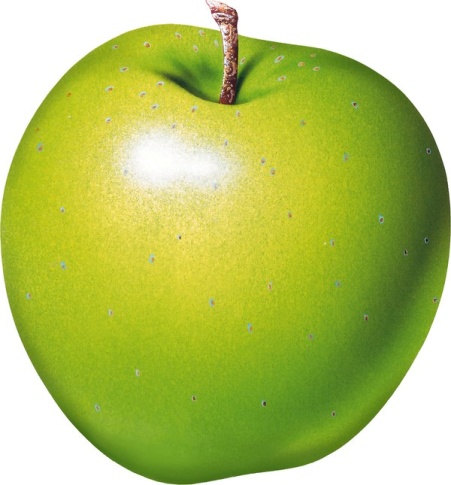 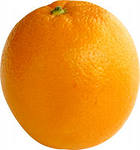 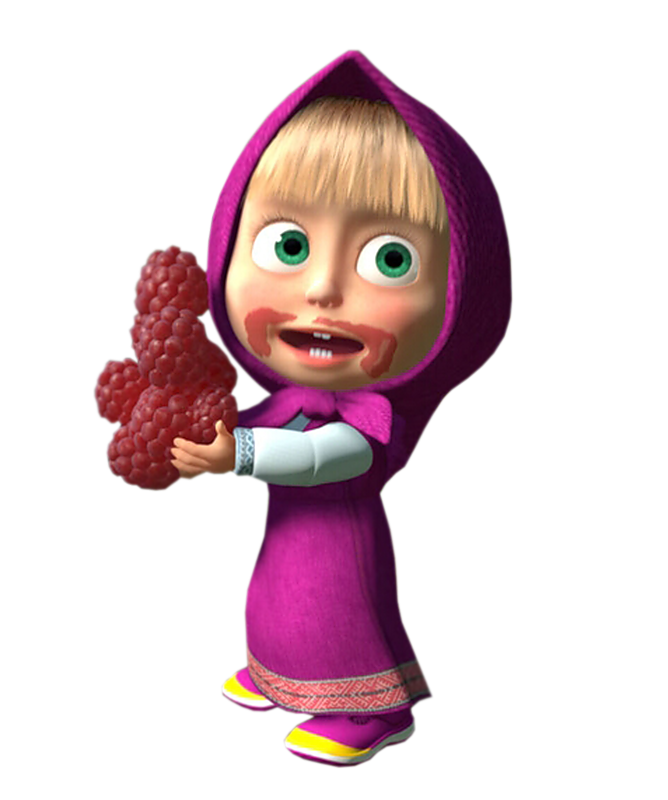 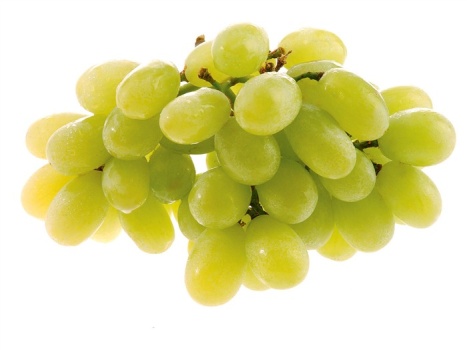 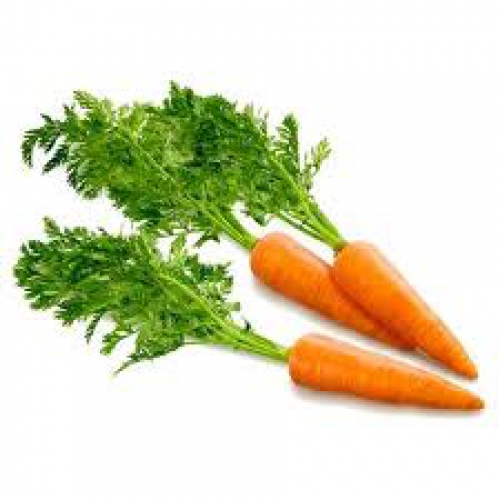 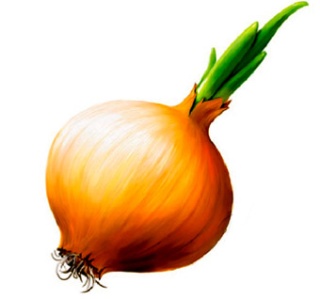 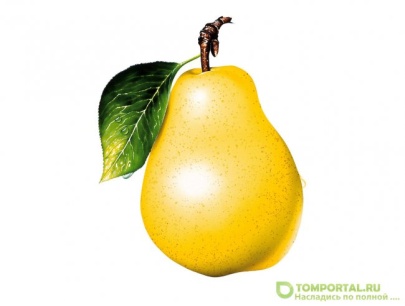 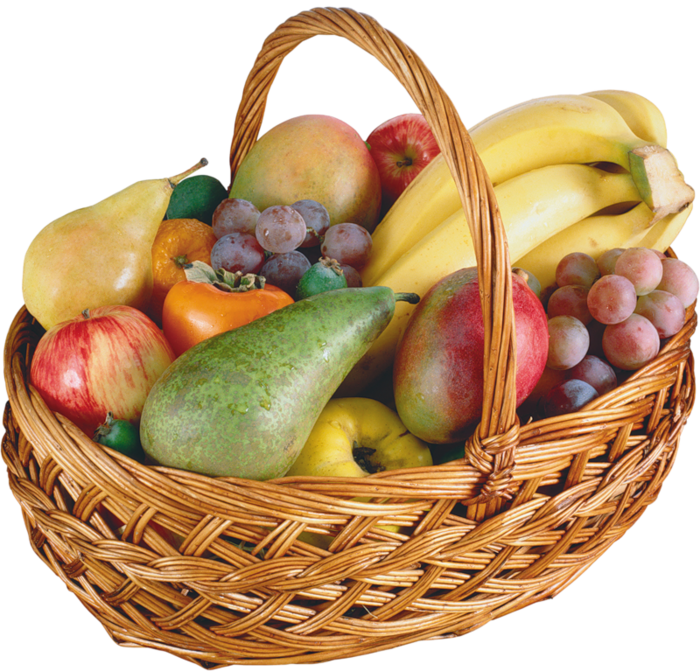 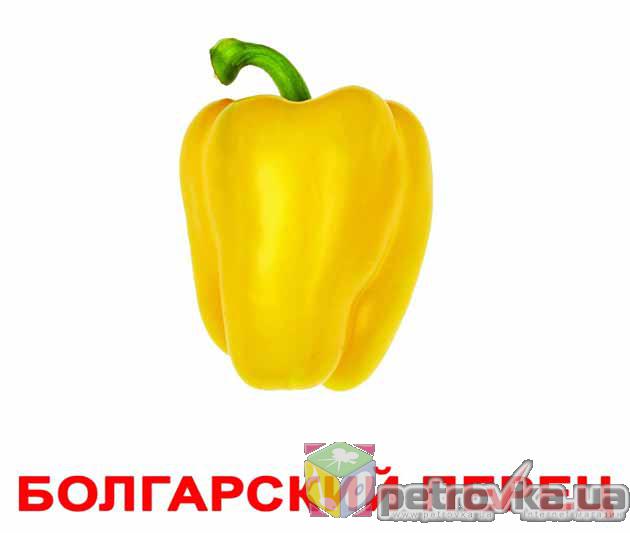 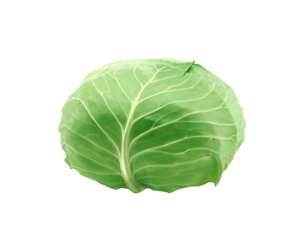 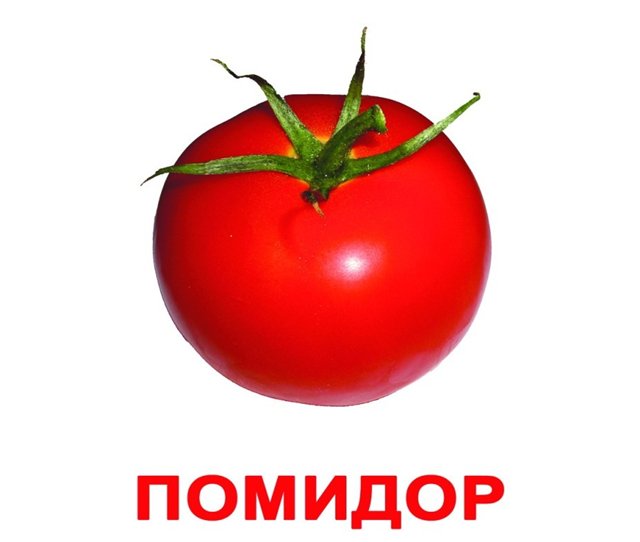 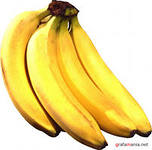 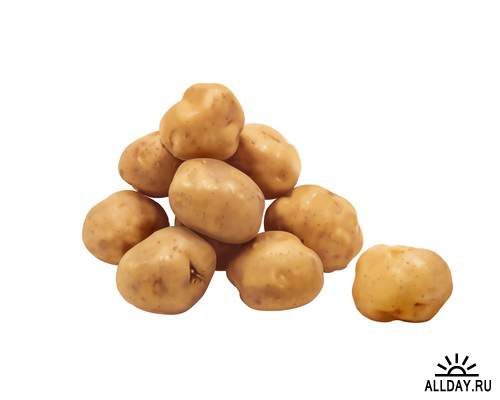 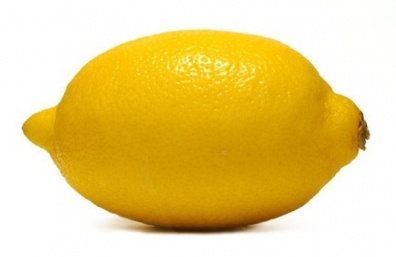 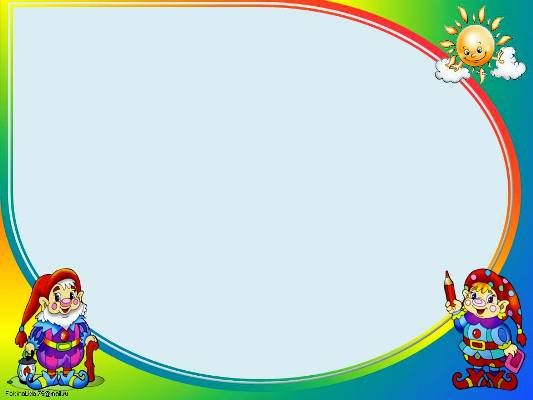 СКОЛЬКО ЯБЛОК?

Игра для детей  5-6 лет

Вариант I
Задачи :
 1.Формировать умение детей определять количество предметов,  сравнивать множества.  Развивать логическое мышление, внимание, память.
2. Обогащение и активизация словаря:  “Бу нәрсә? Нинди? Ничә? – Это что? Какой? Сколько?”
3. Воспитывать у   детей  любовь к родному языку. 

Ход игры: воспитатель предлогает ребенку: сосчитать красные большие яблоки, затем маленькие; зеленые большие, затем  маленькие, а также желтые большие яблоки, затем  маленькие.
 
Вариант II
Ход игры:  предложите детям к карточке с цифрой подобрать карточку с нужным количеством  яблок.
.
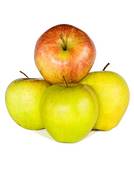 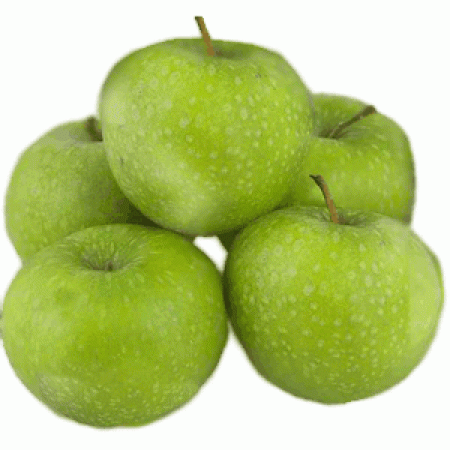 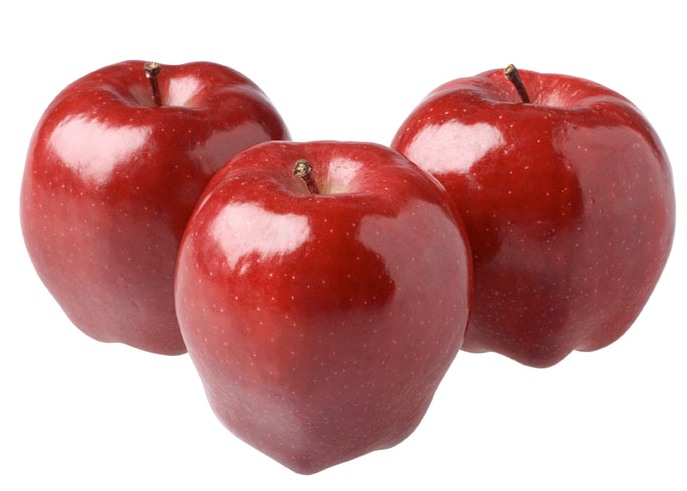 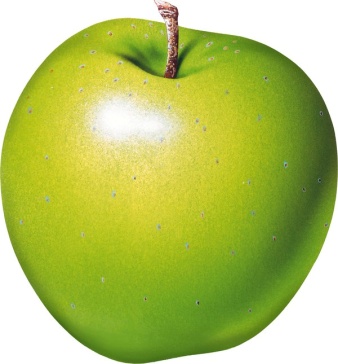 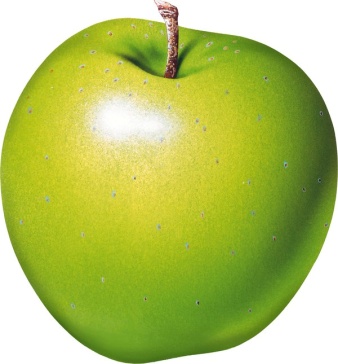 Сколько яблок?
       Ничә алма?
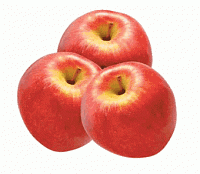 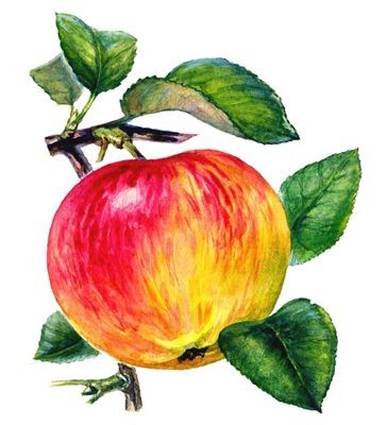 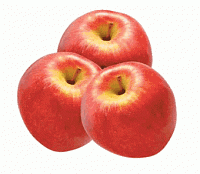 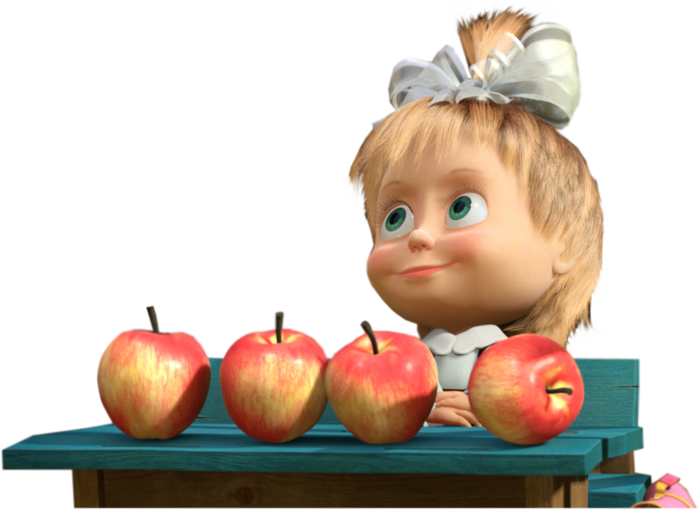 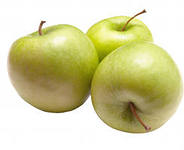 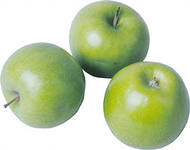 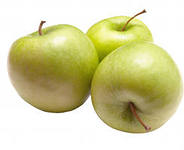 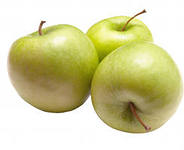 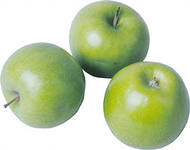 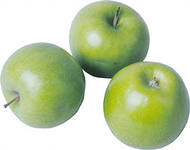 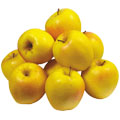 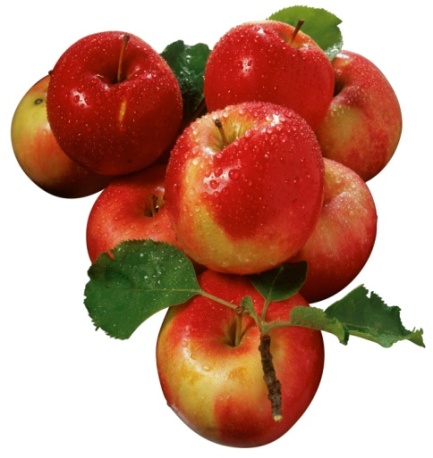 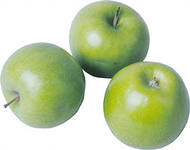 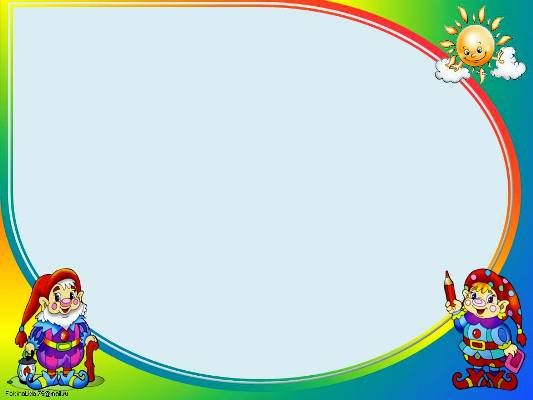 Дидактический материал
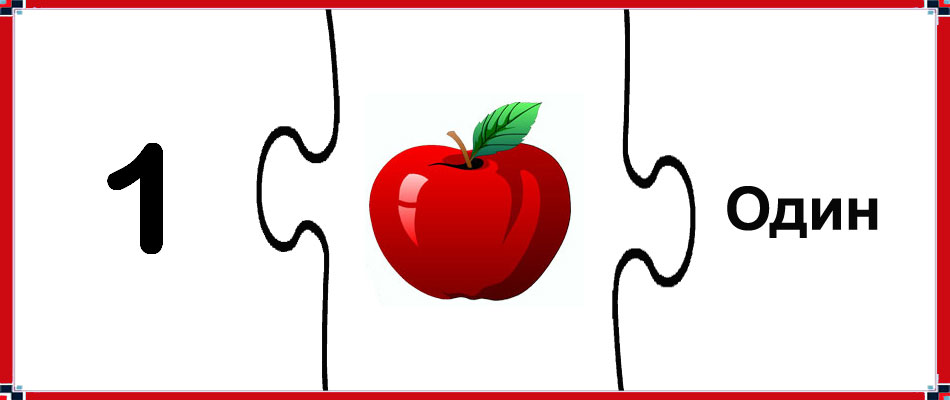 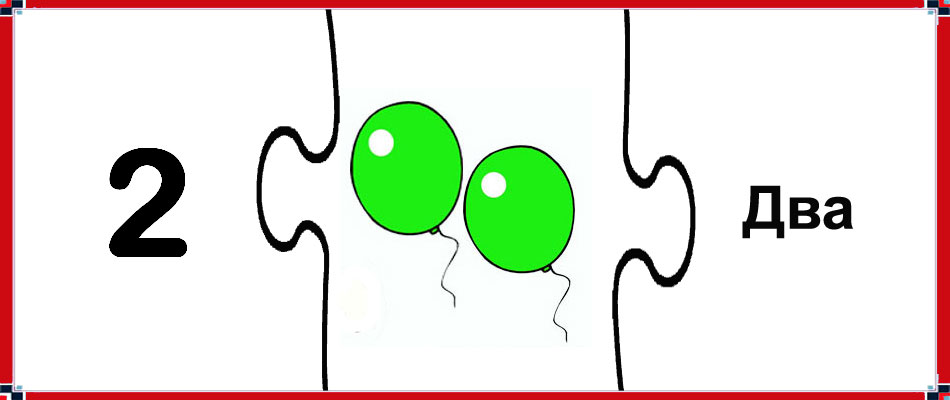 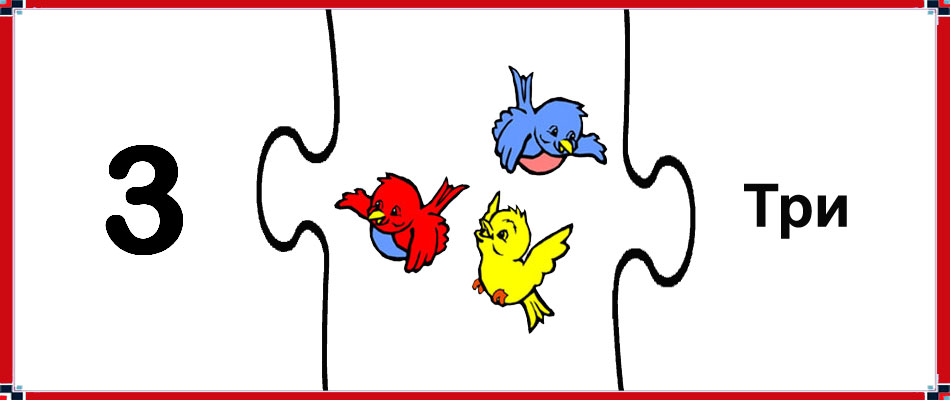 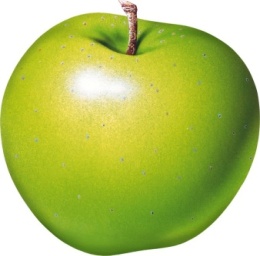 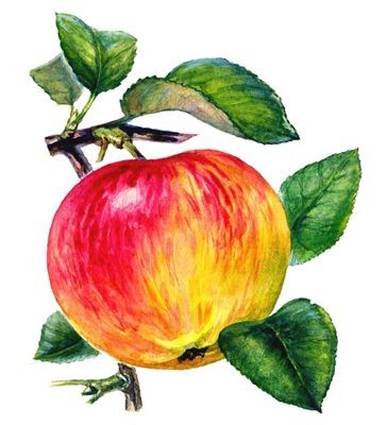 1
2
2
3
1
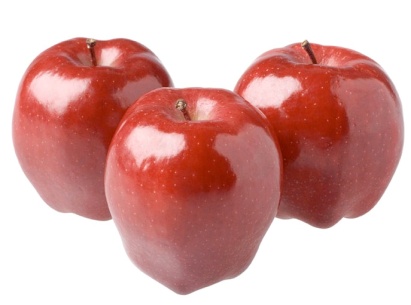 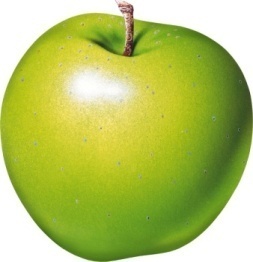 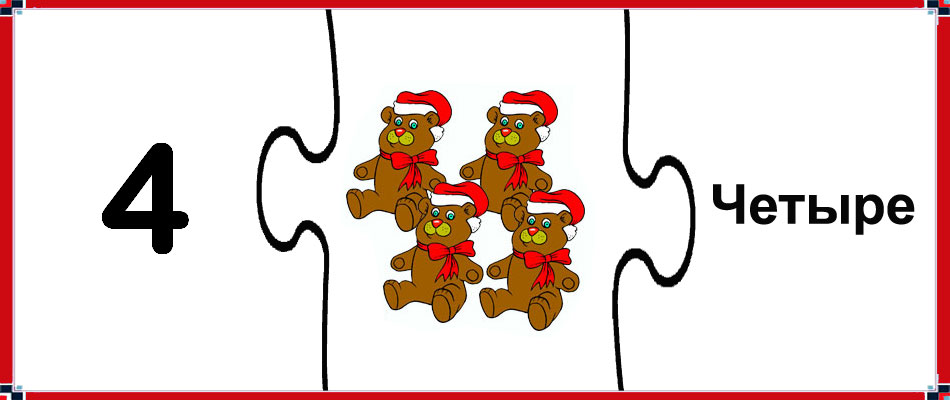 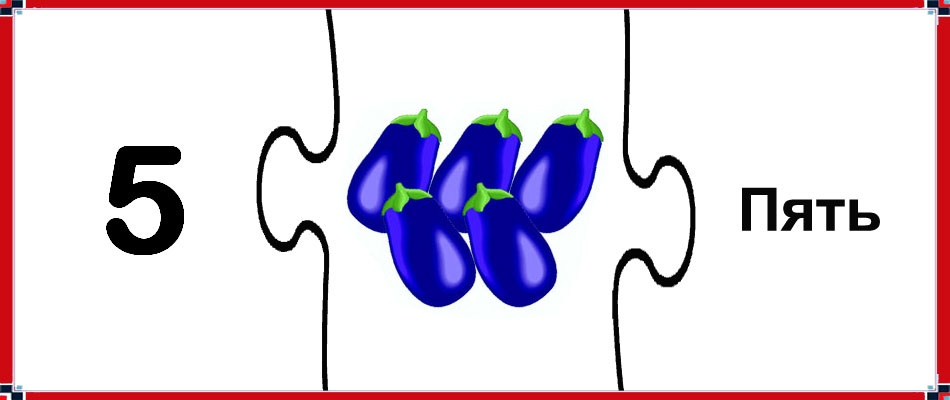 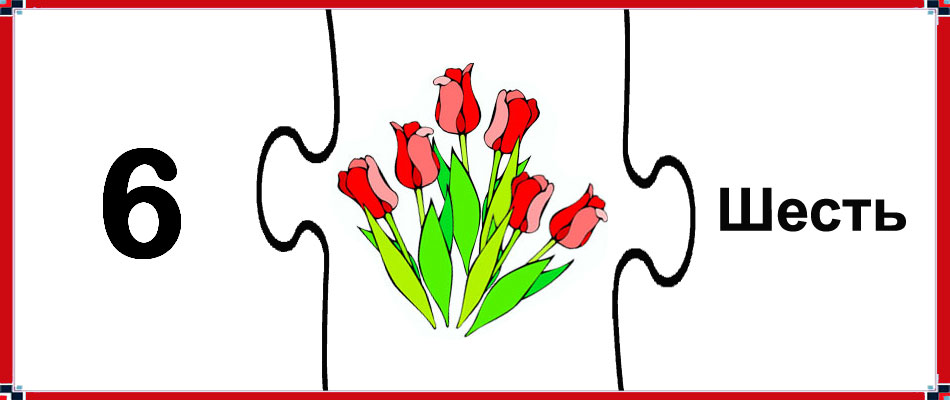 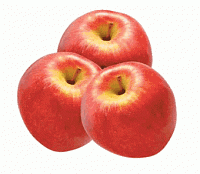 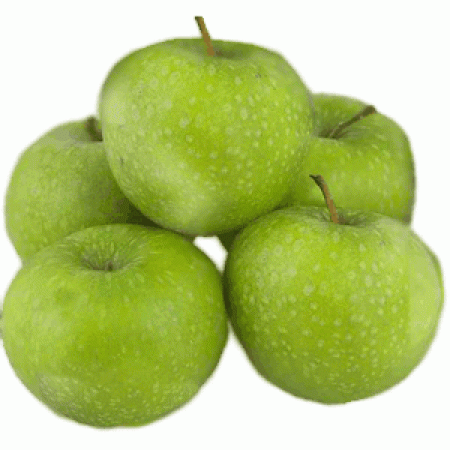 4
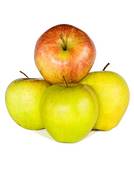 5
6
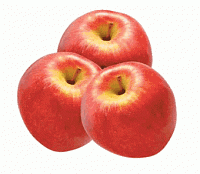 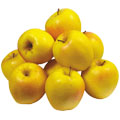 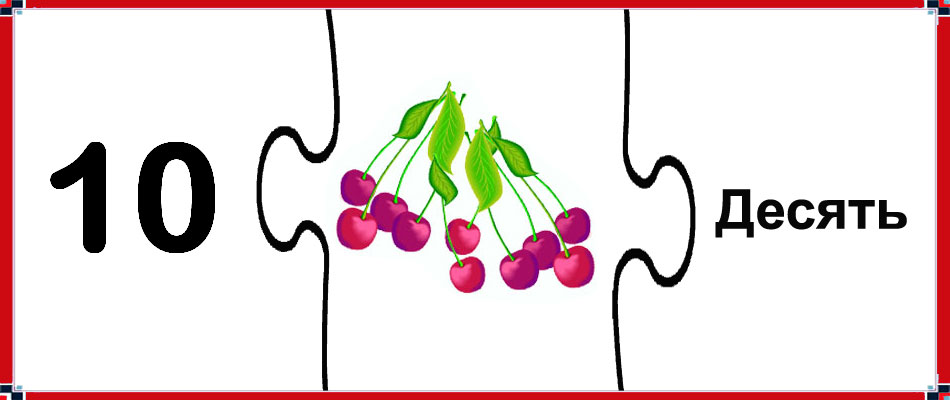 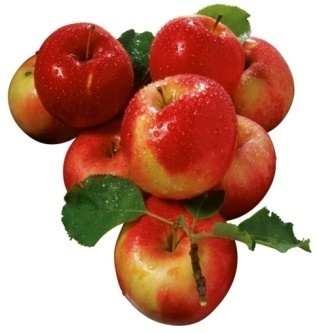 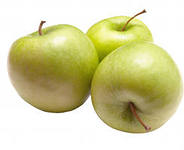 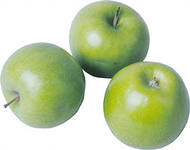 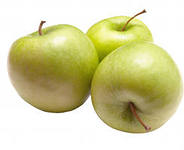 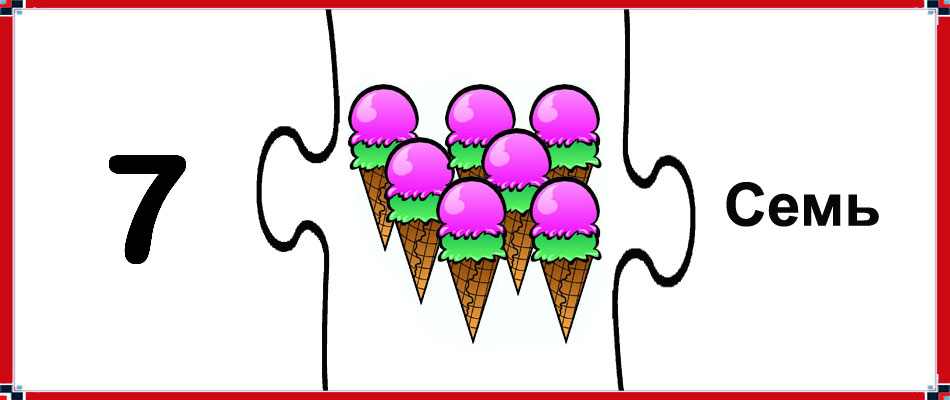 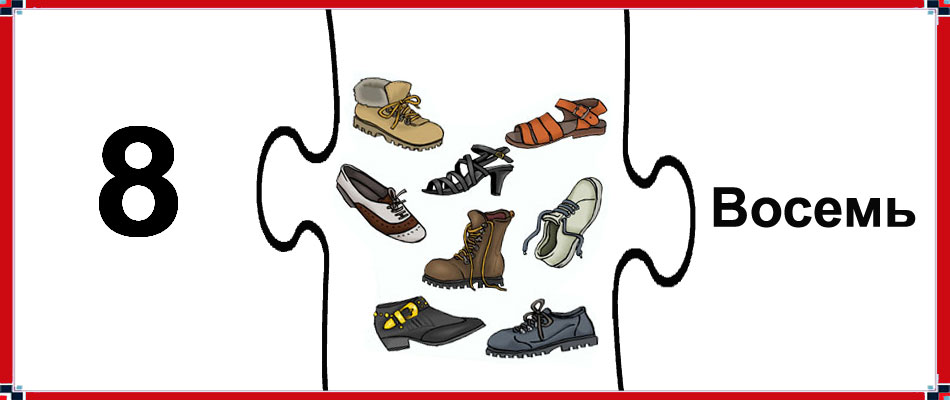 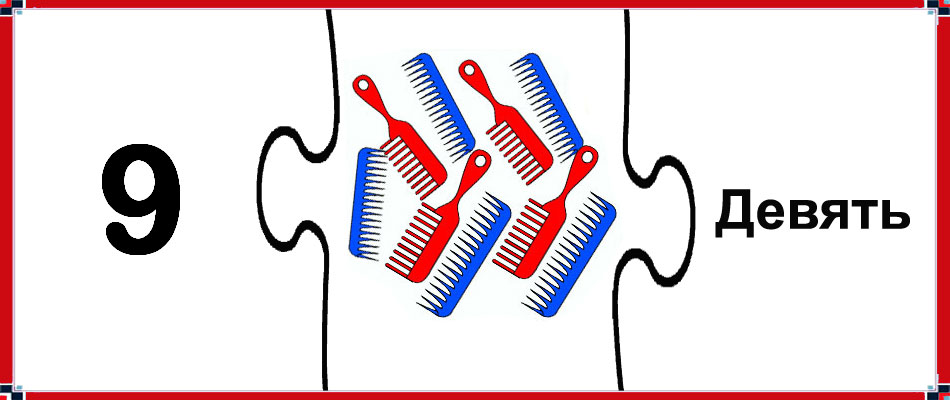 10
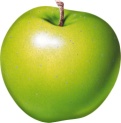 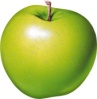 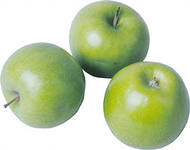 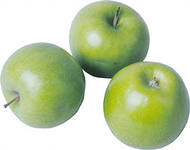 9
8
7
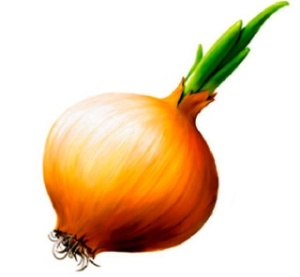 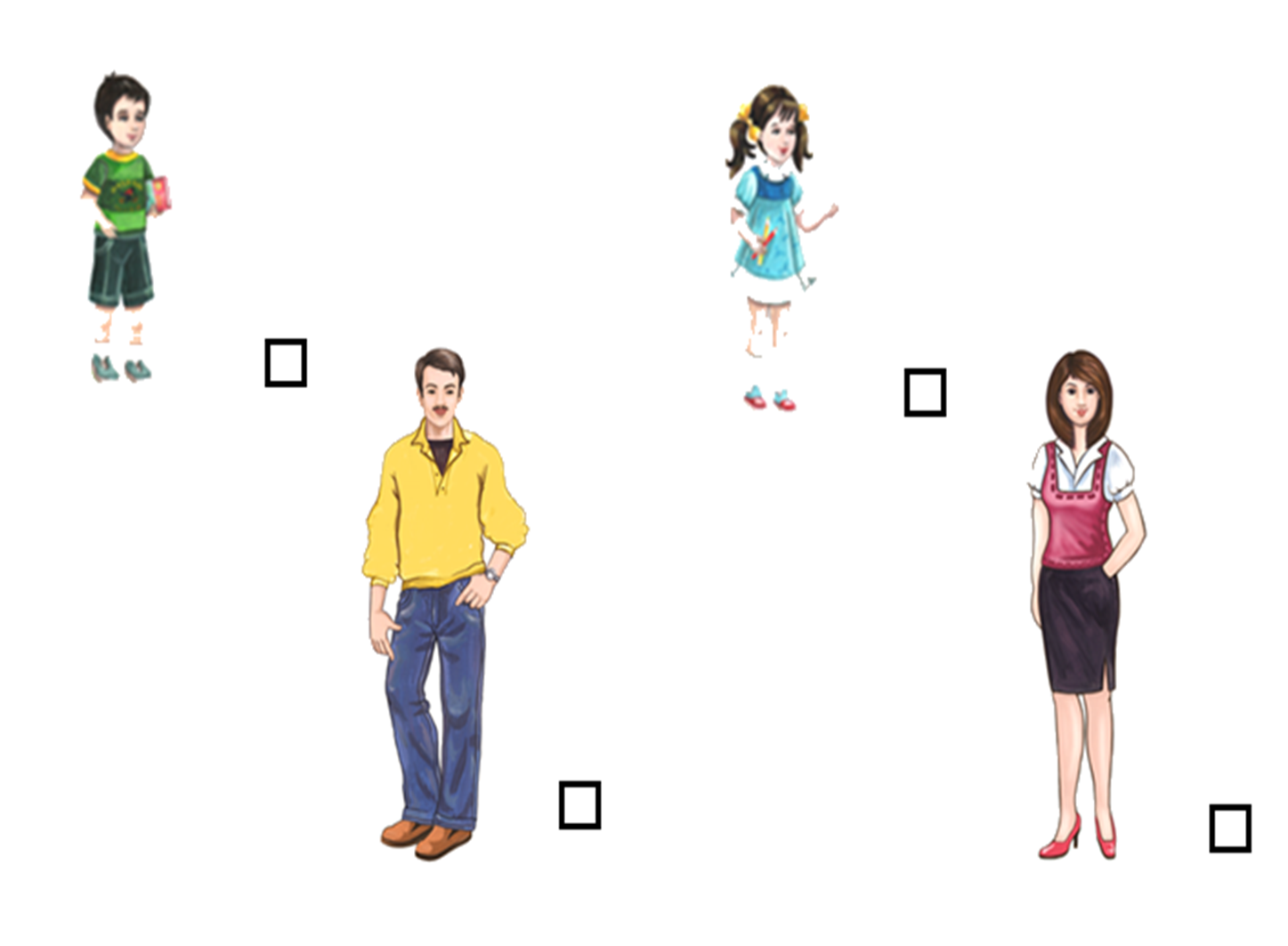 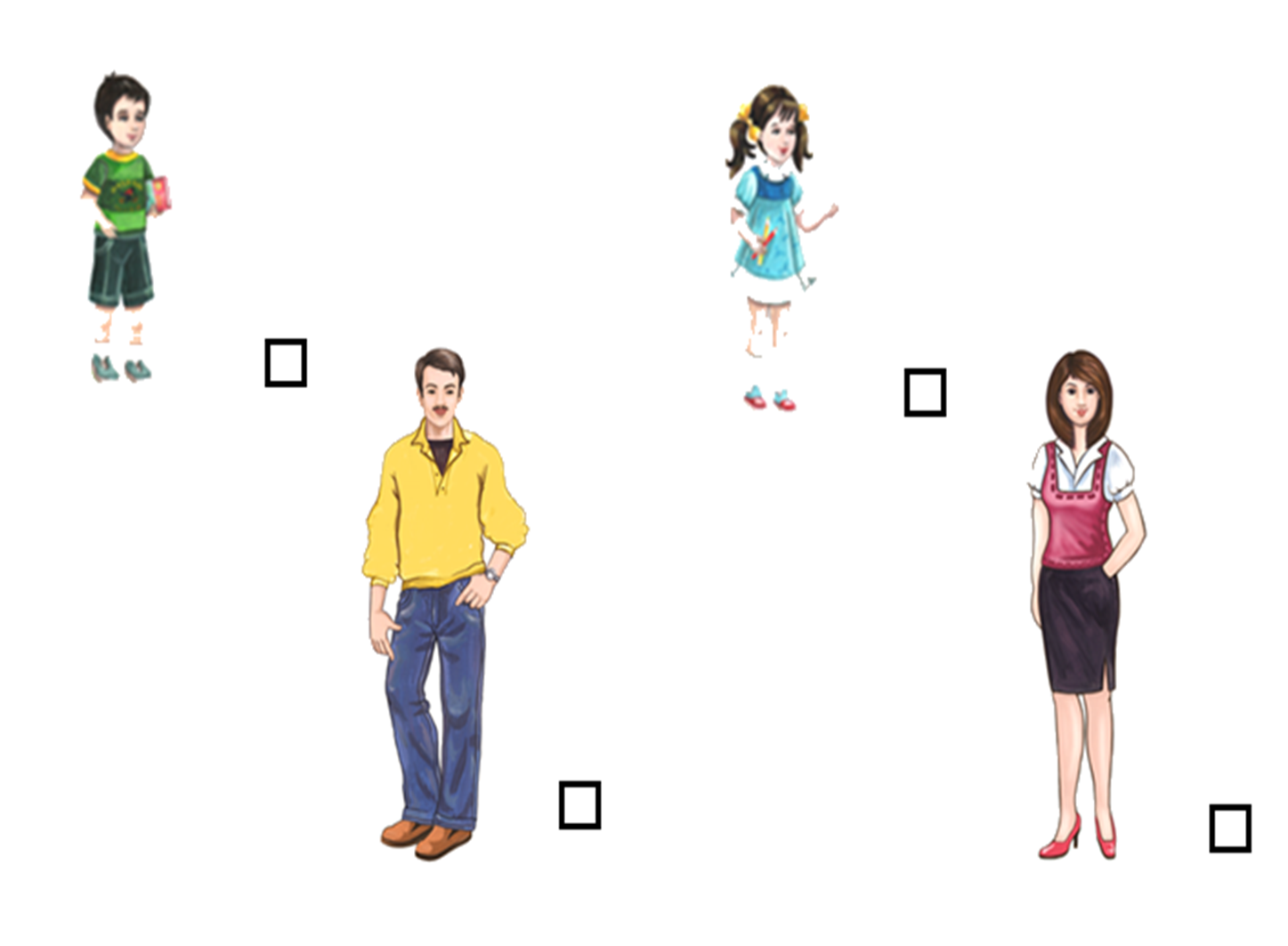 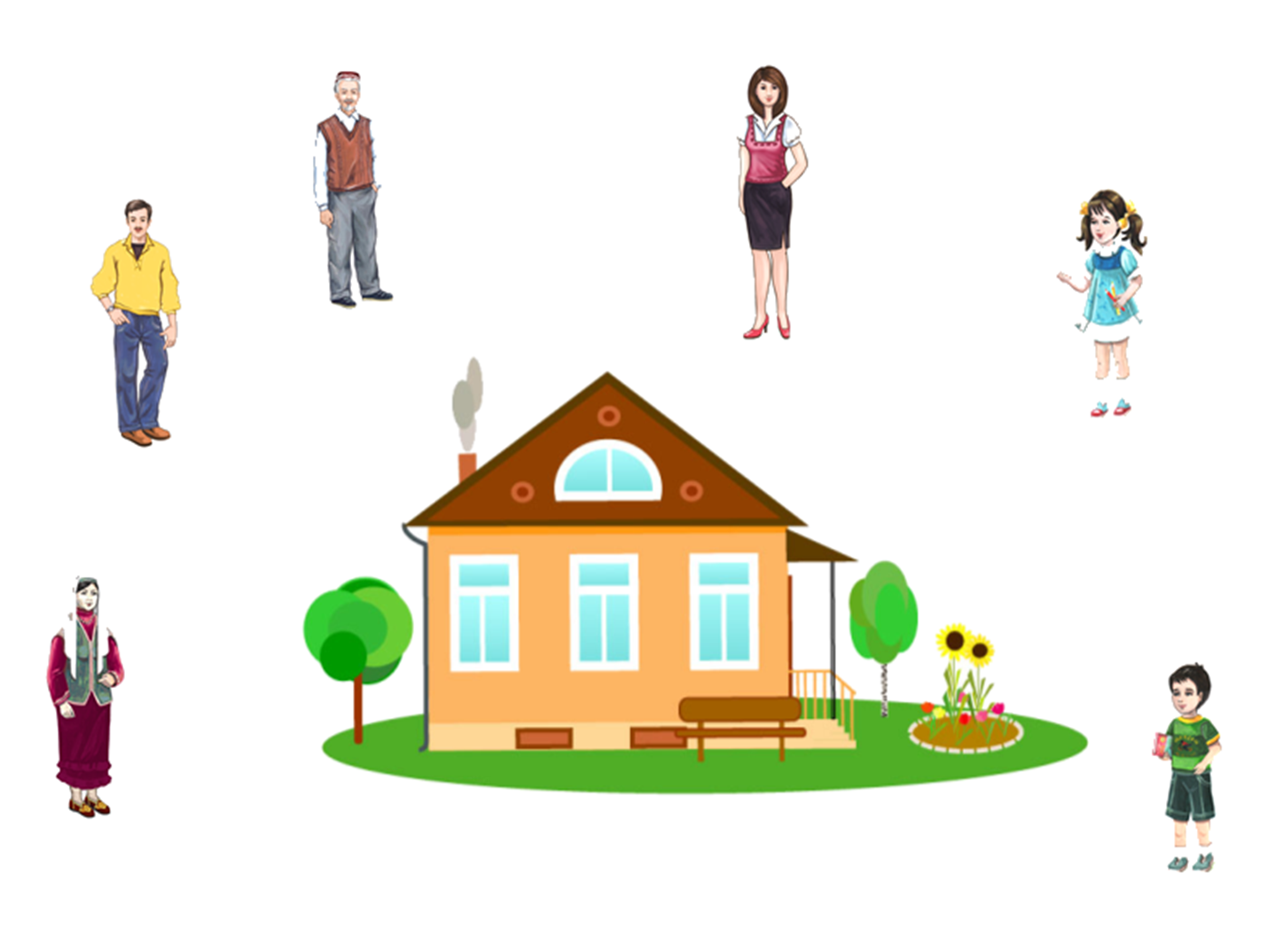 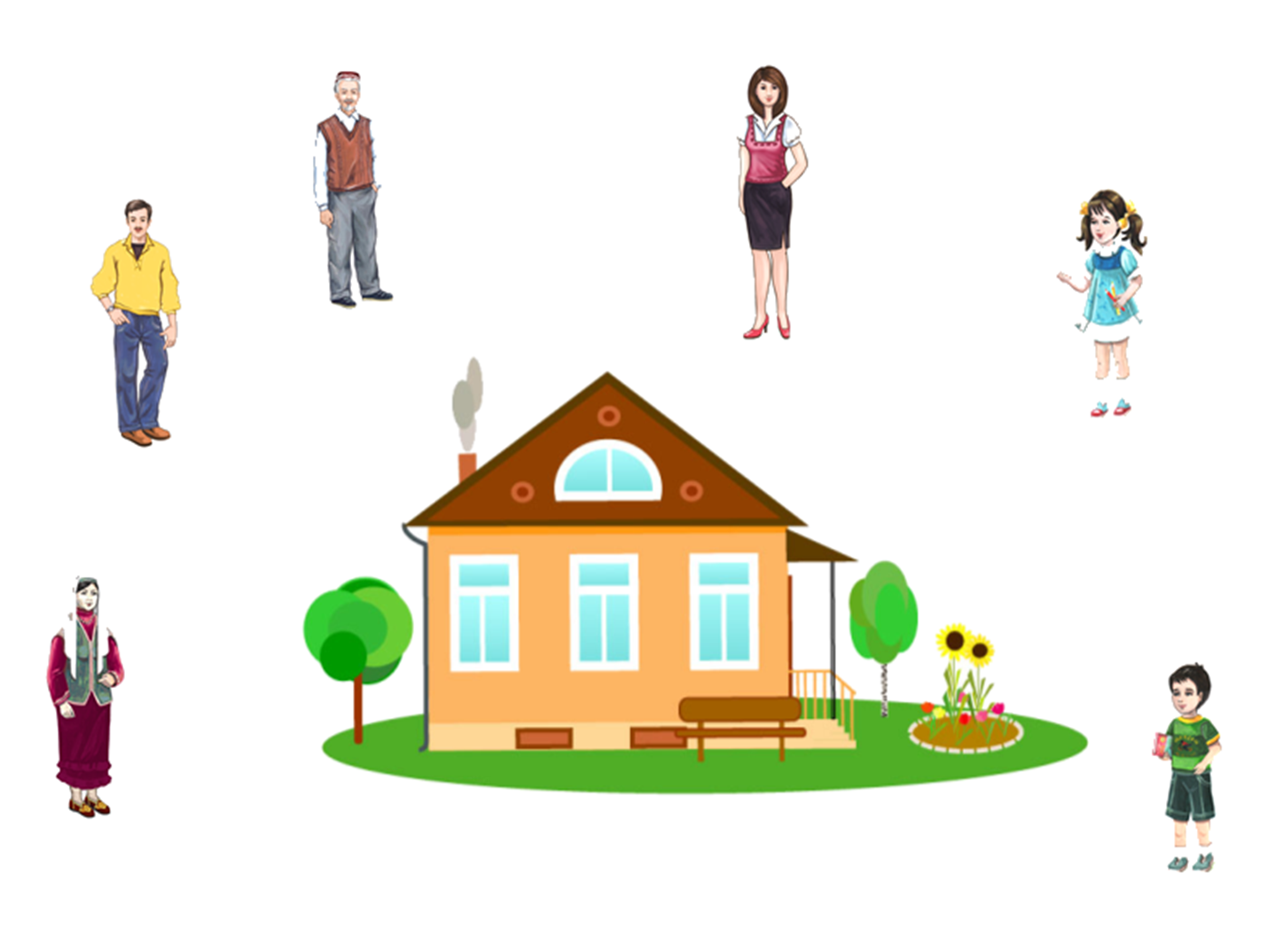 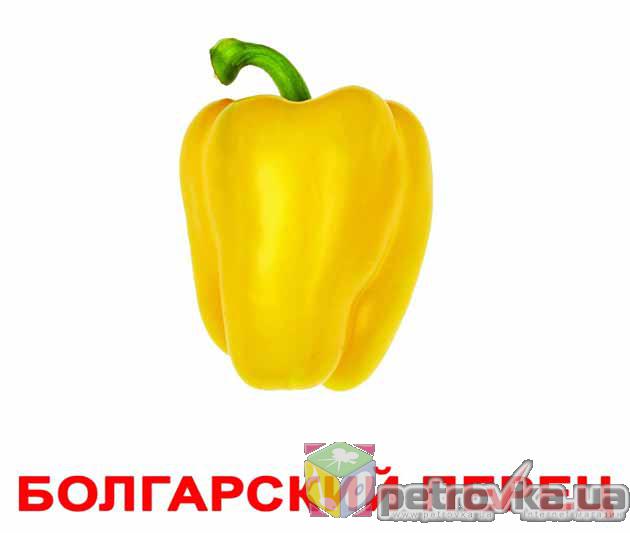 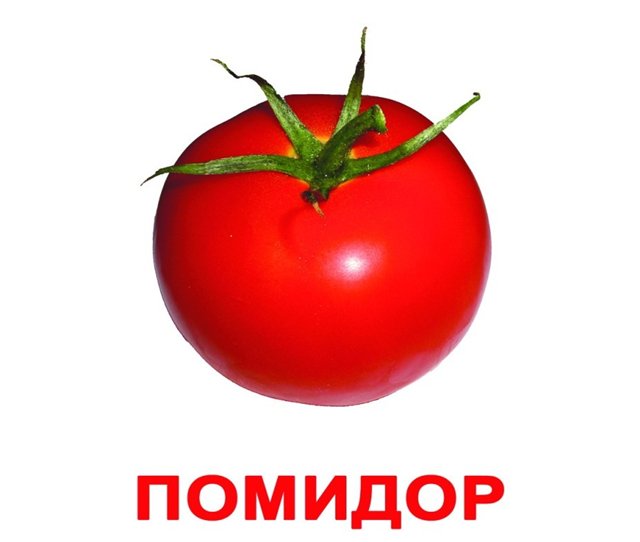 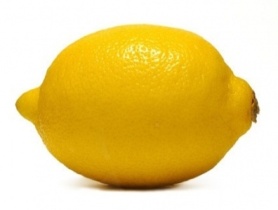 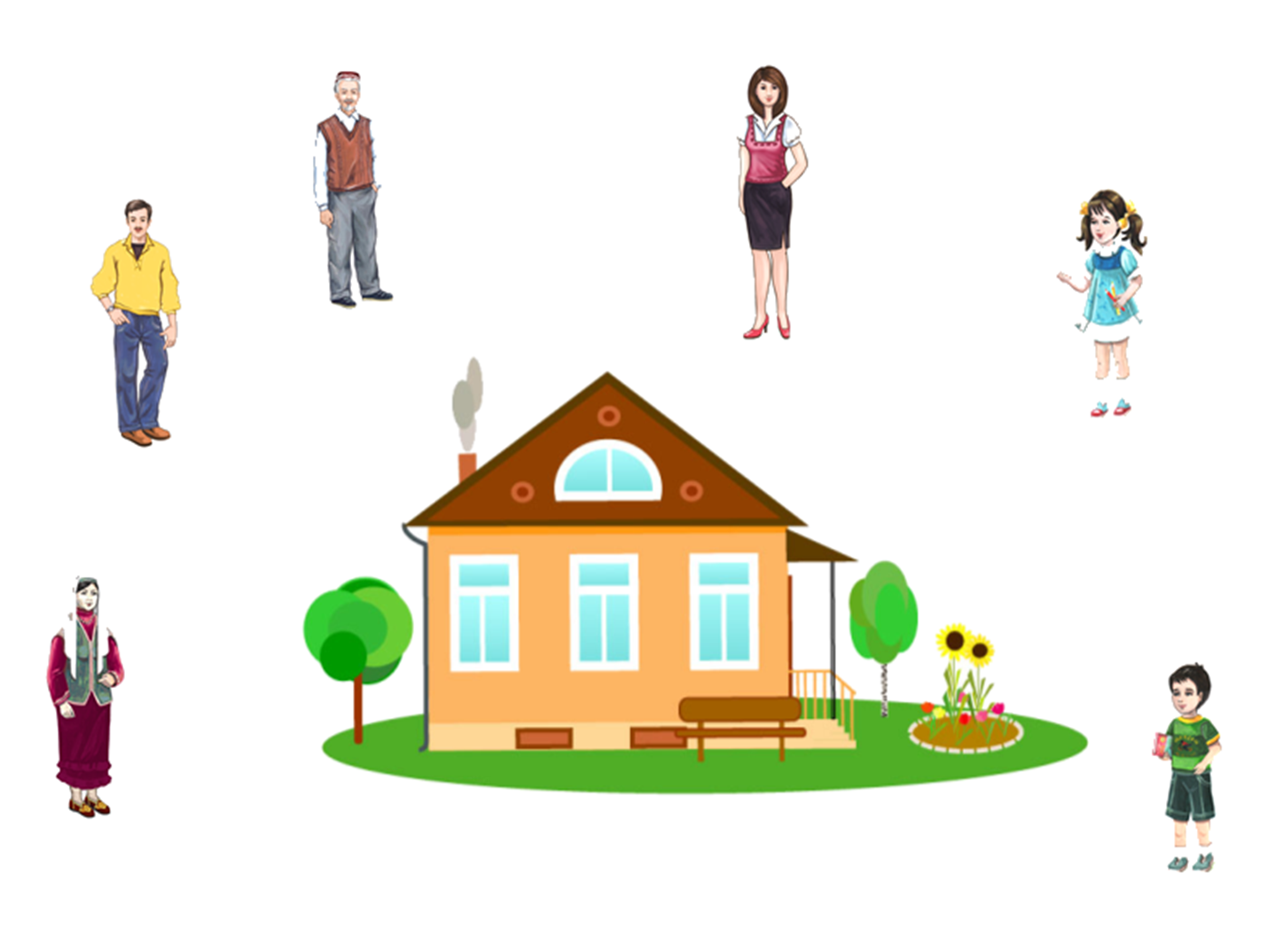 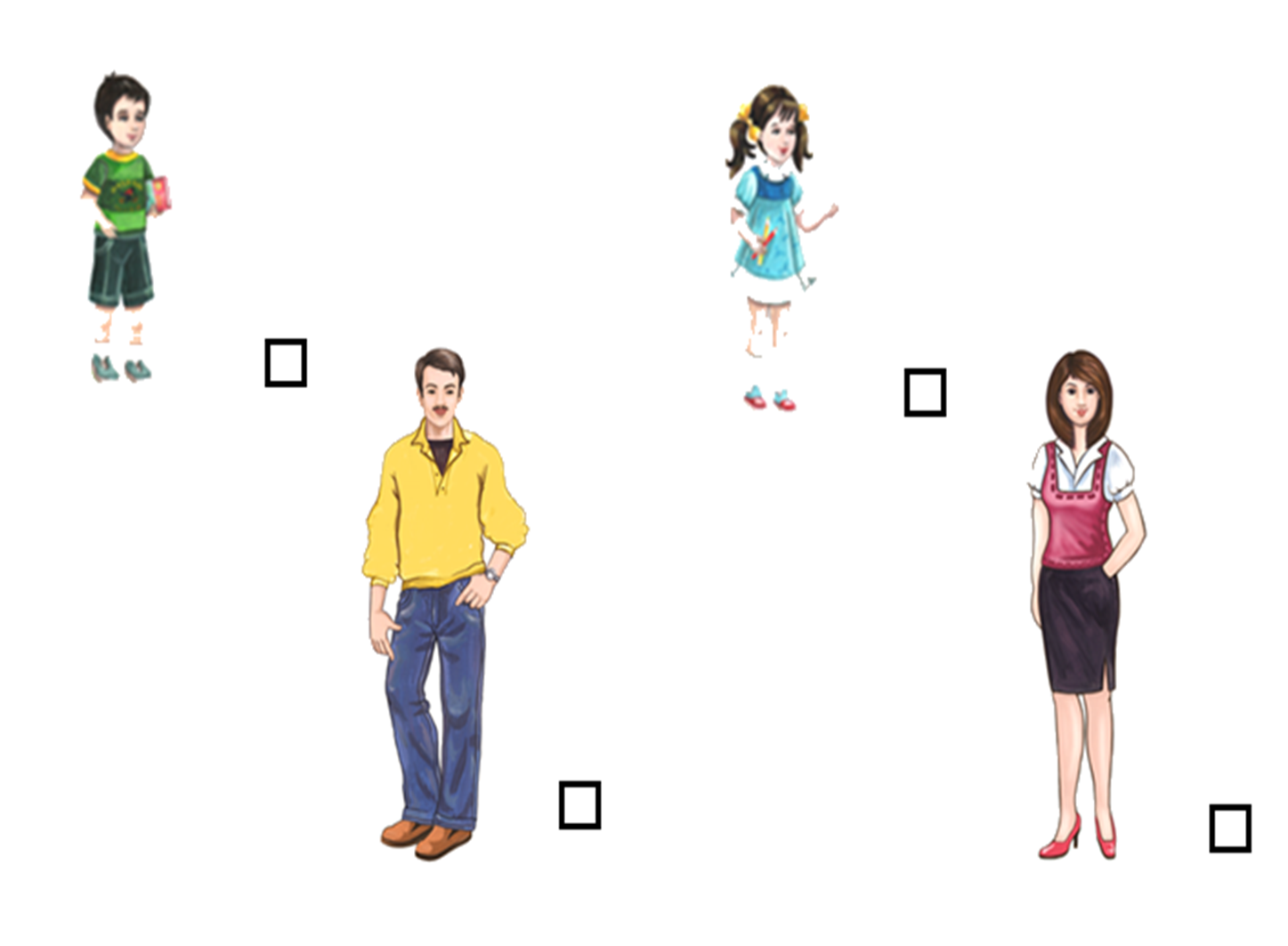 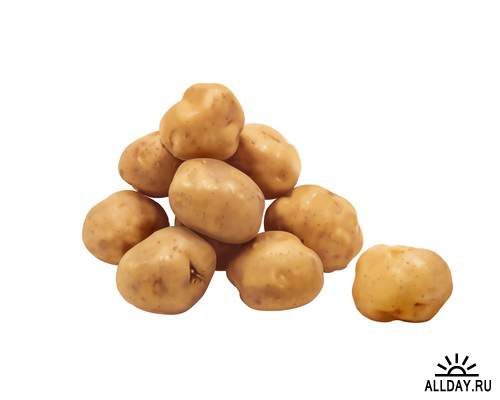 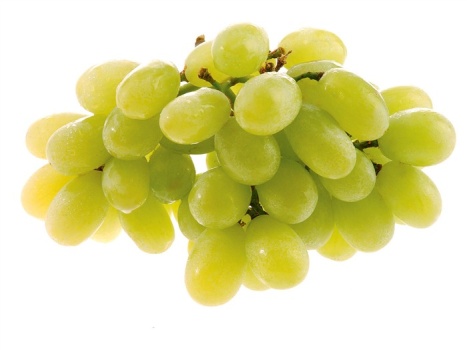 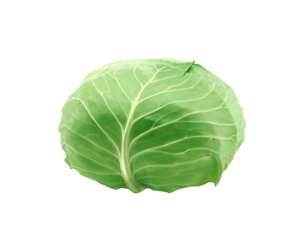 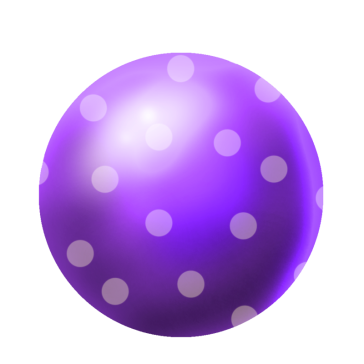 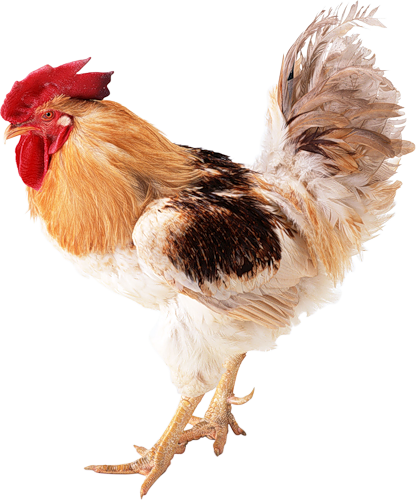 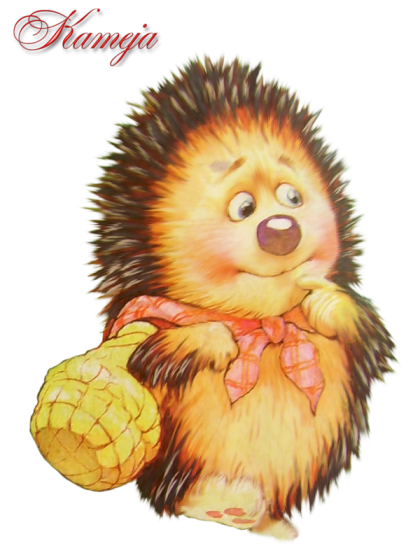 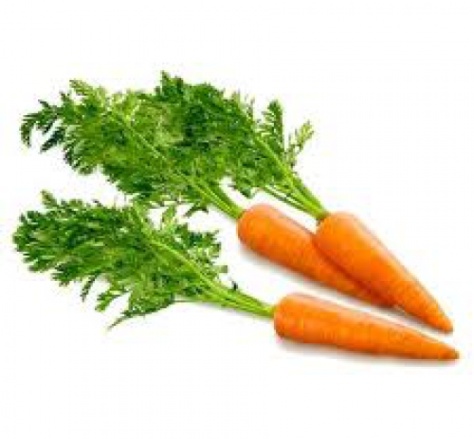 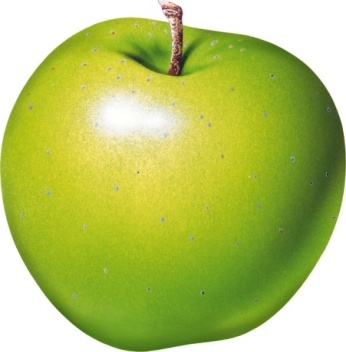 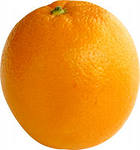 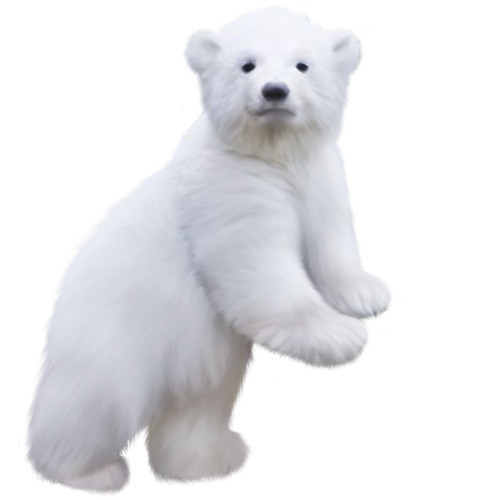 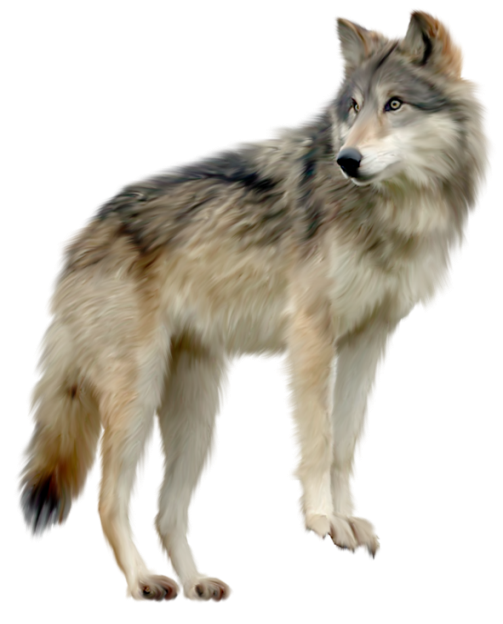 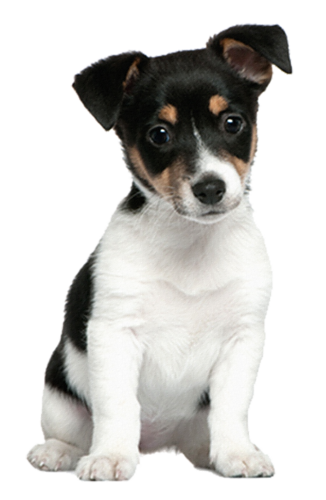 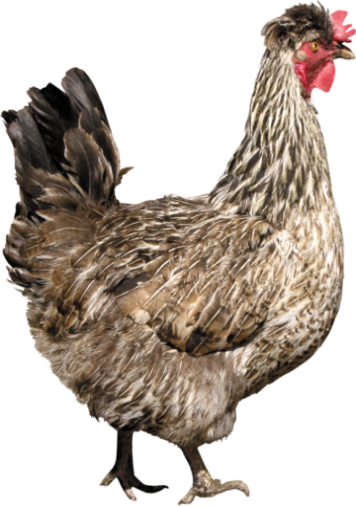 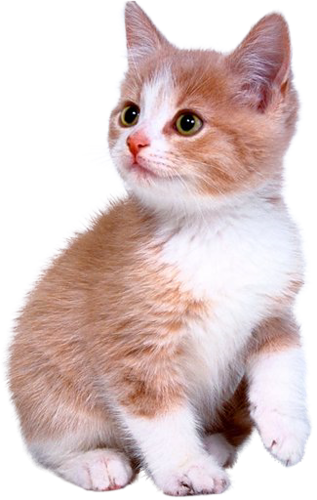 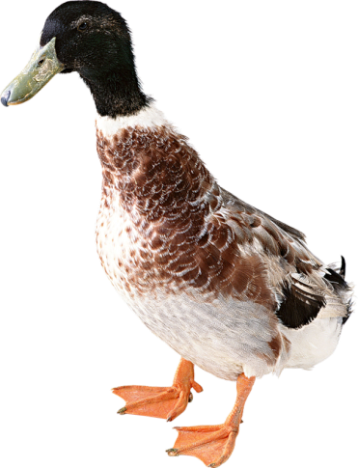 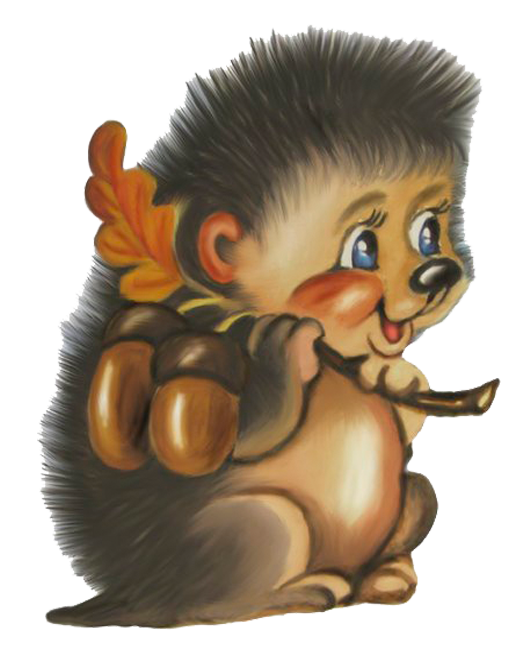 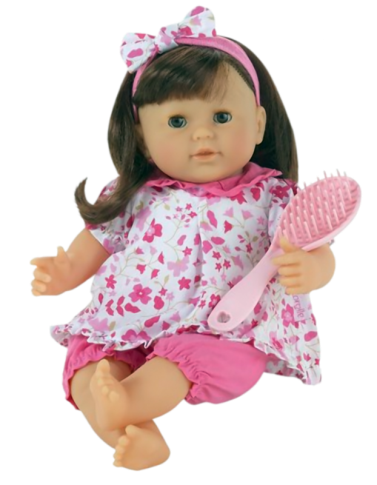 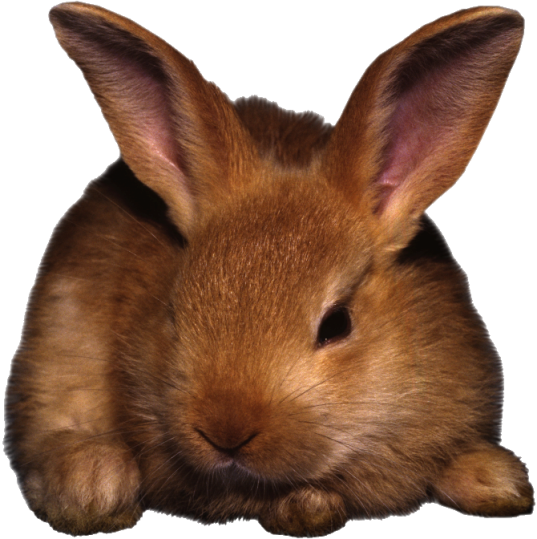 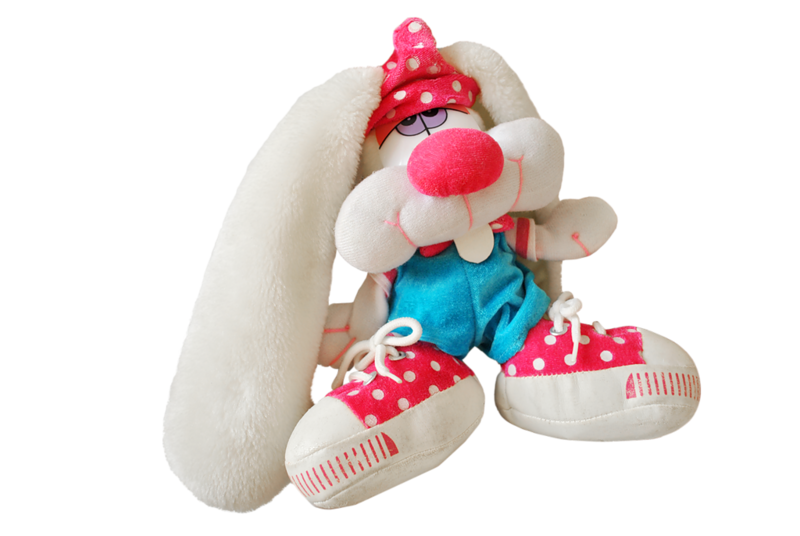 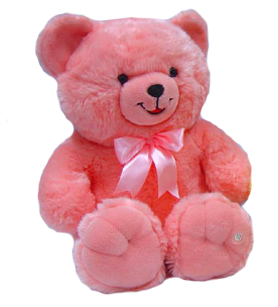 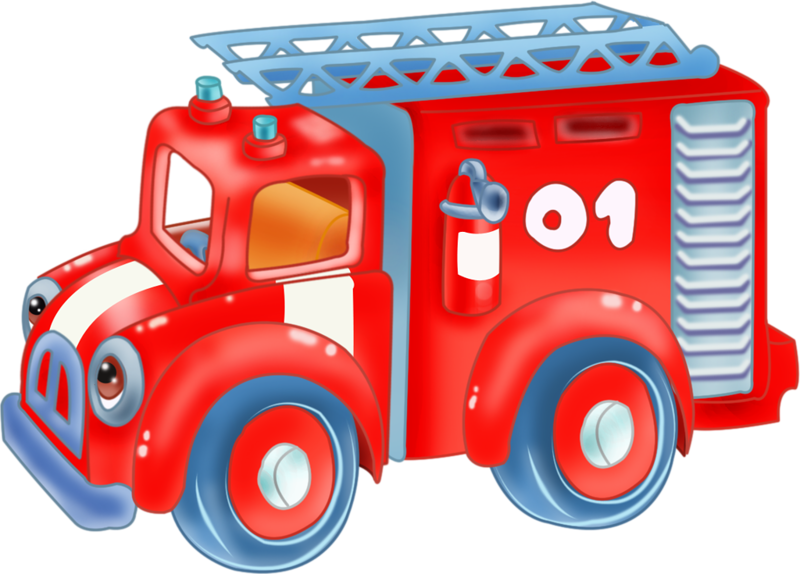